South Sudan Flood Monitoring and Prediction - 2024 Season
FEWS NET Science Team
November 05, 2024
1
Flooding Conditions in South Sudan
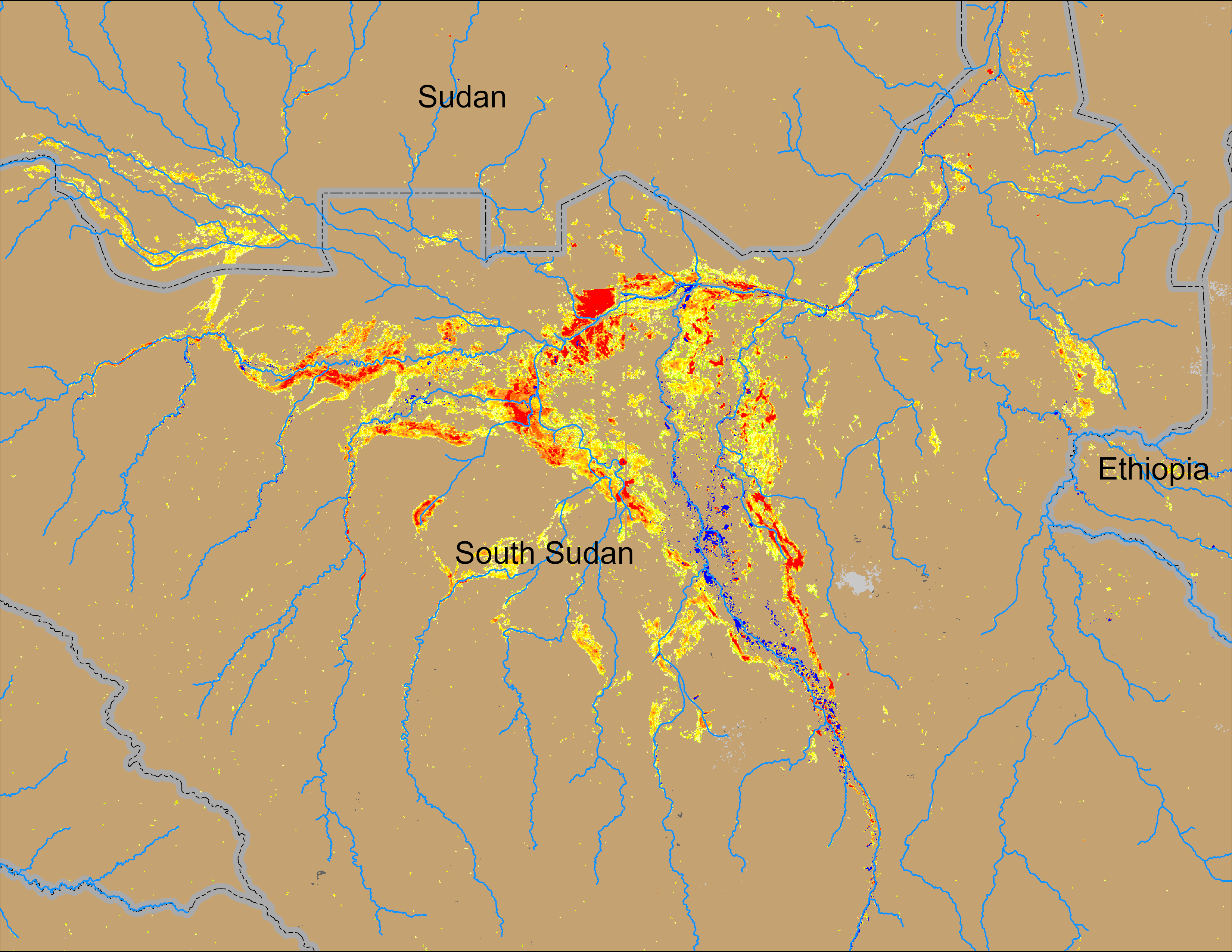 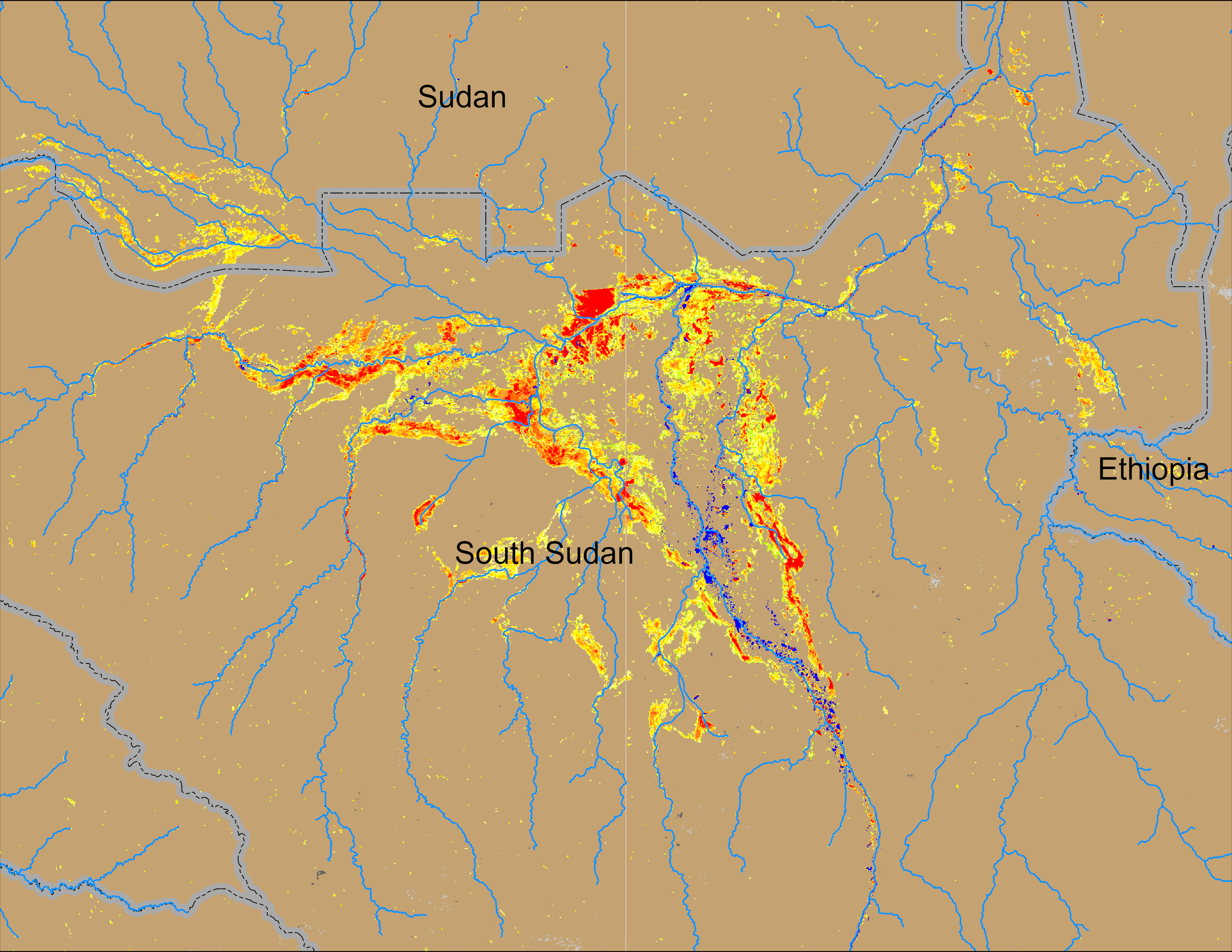 Sobet
Sobet
Akobo
Akobo
Pibor
Pibor
NOAA VIIRS 5-day comp.: 29 Oct – 02 Nov 2024
NOAA VIIRS 5-day comp.: 27 – 31 Oct 2024
Inundated areas slowly receding across South Sudan.
2
(% of the pixel)
(% of the pixel)
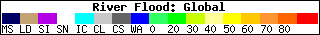 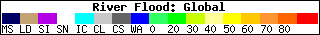 Flooding Progression
Oct 2024
Aug 2024
Sep 2024
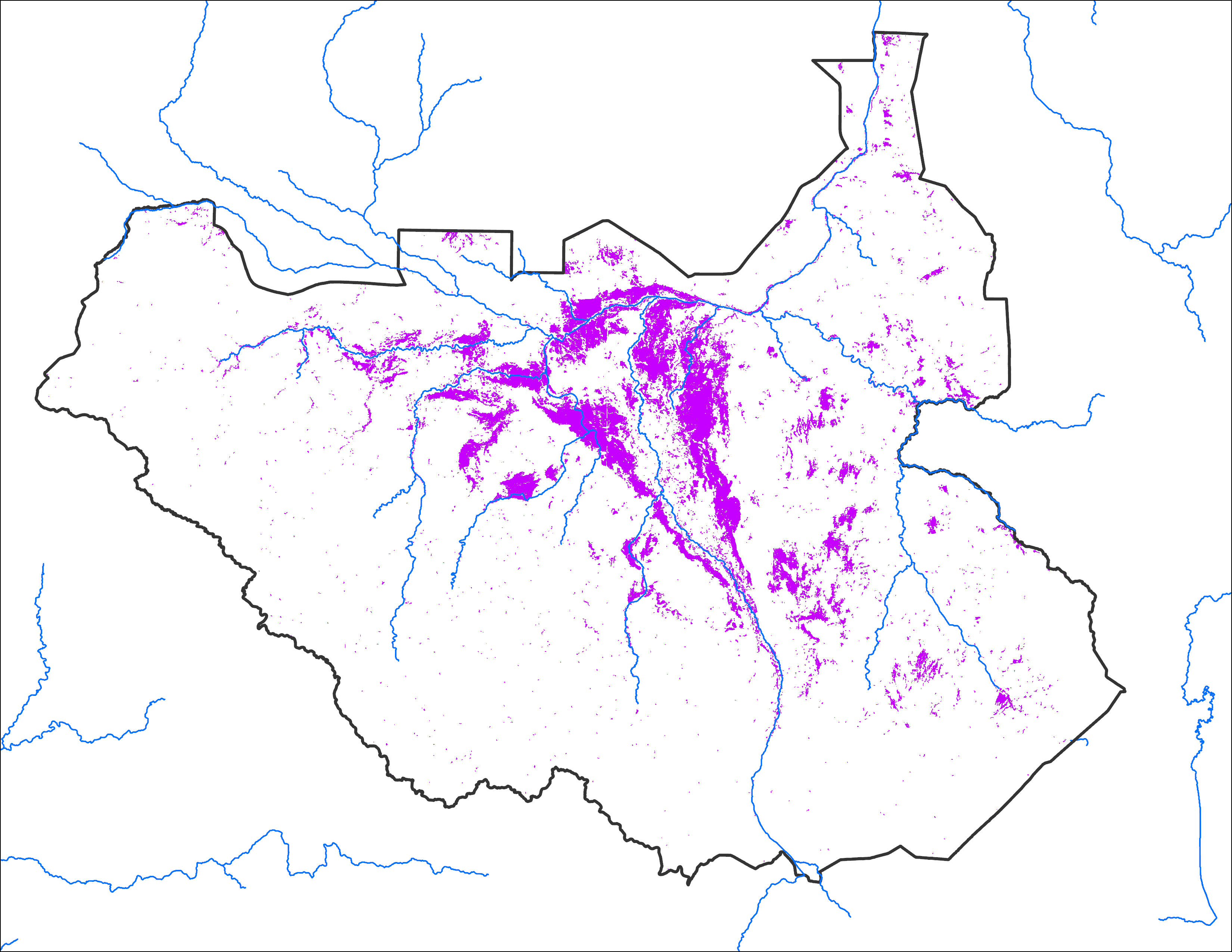 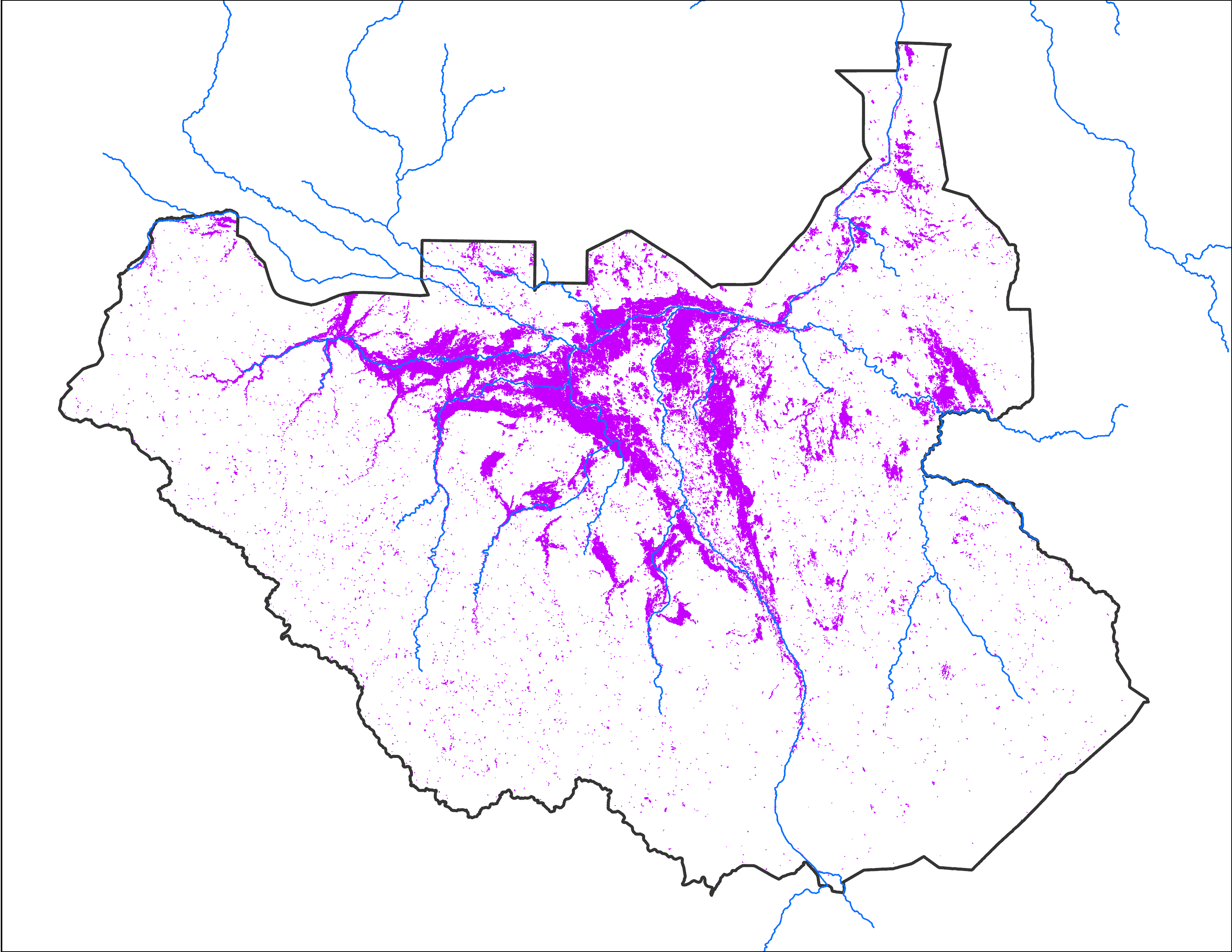 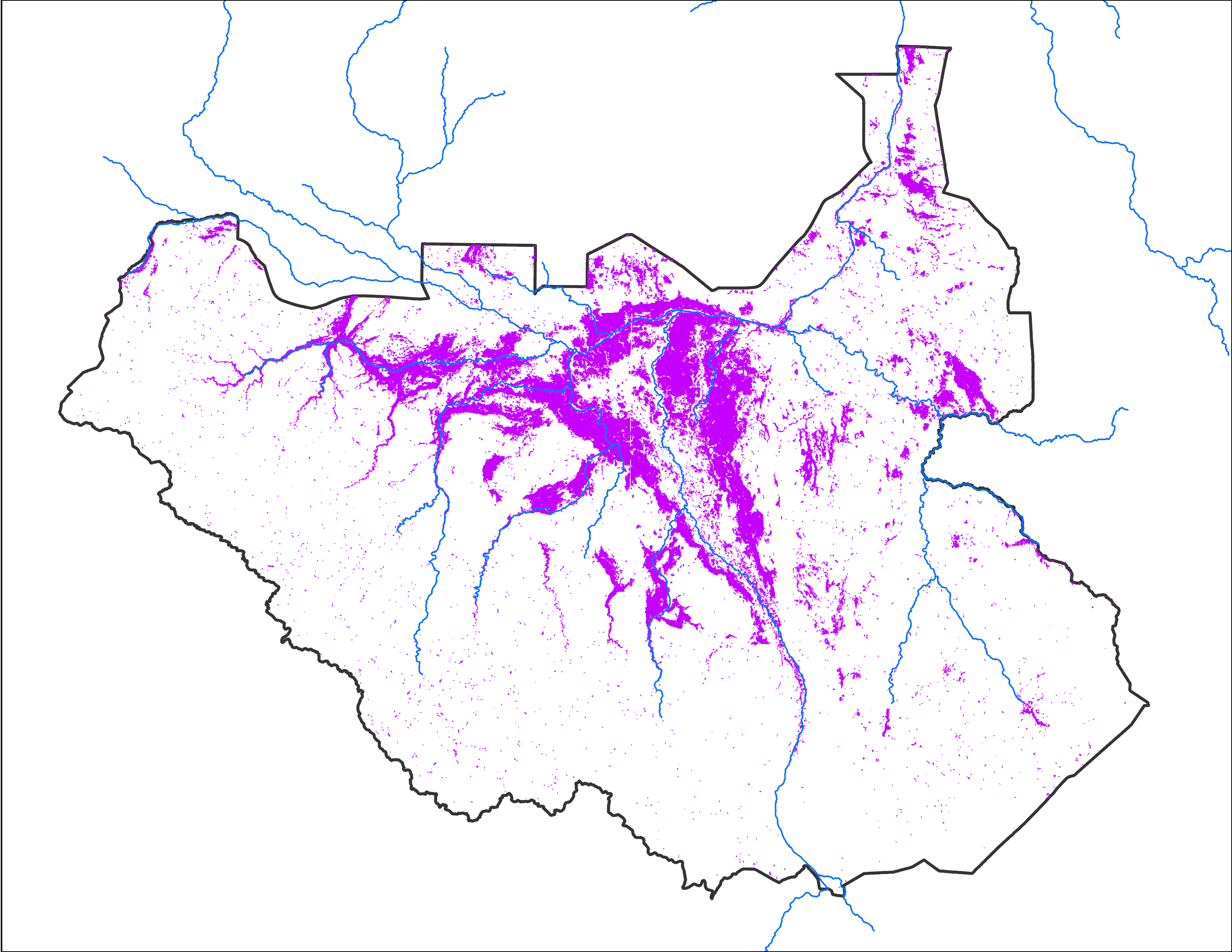 45,013 km2
69,374 km2
72,515 km2
3
October 2024 Inundation
Oct 10 - 14, 2024
Sep 26 - 30, 2024
Oct 02- 06, 2024
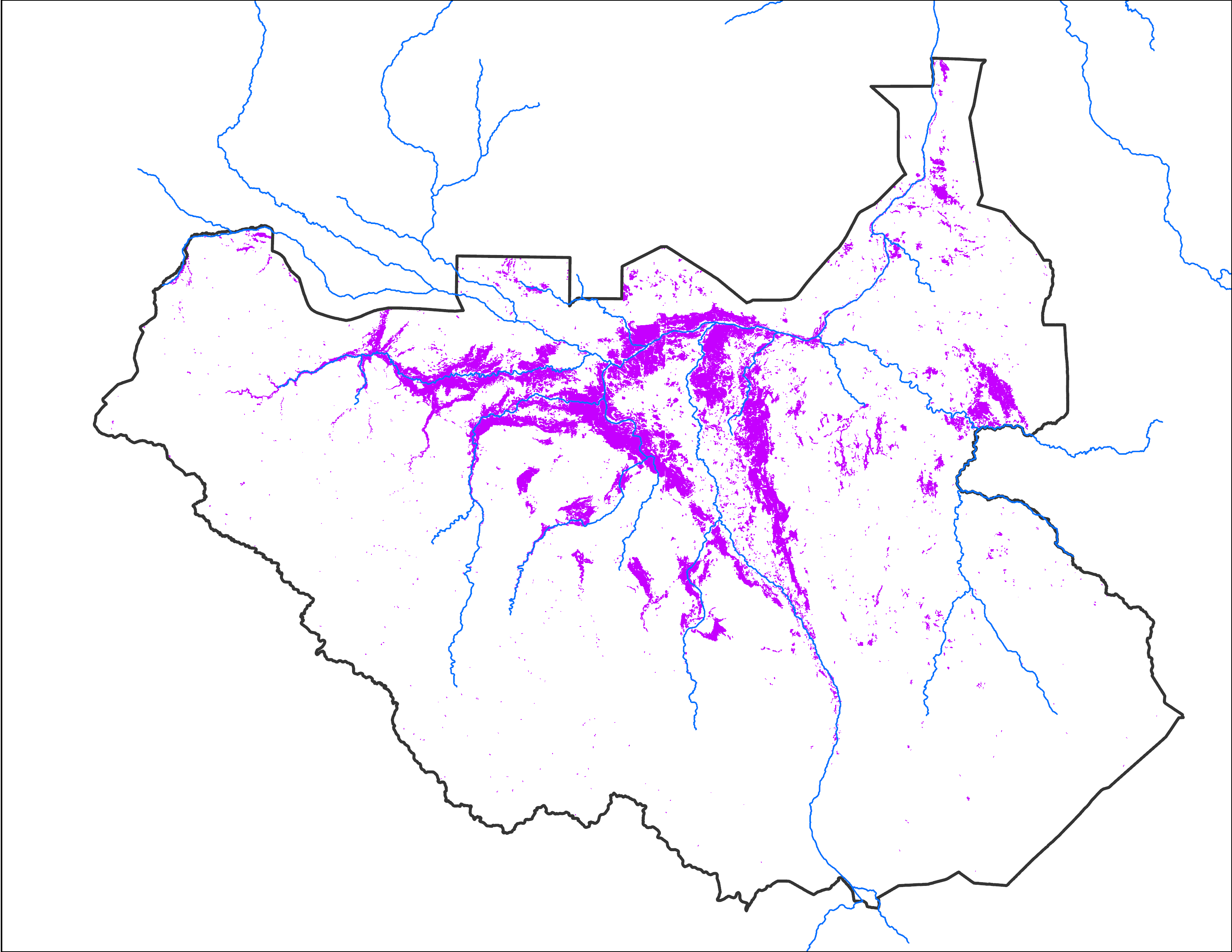 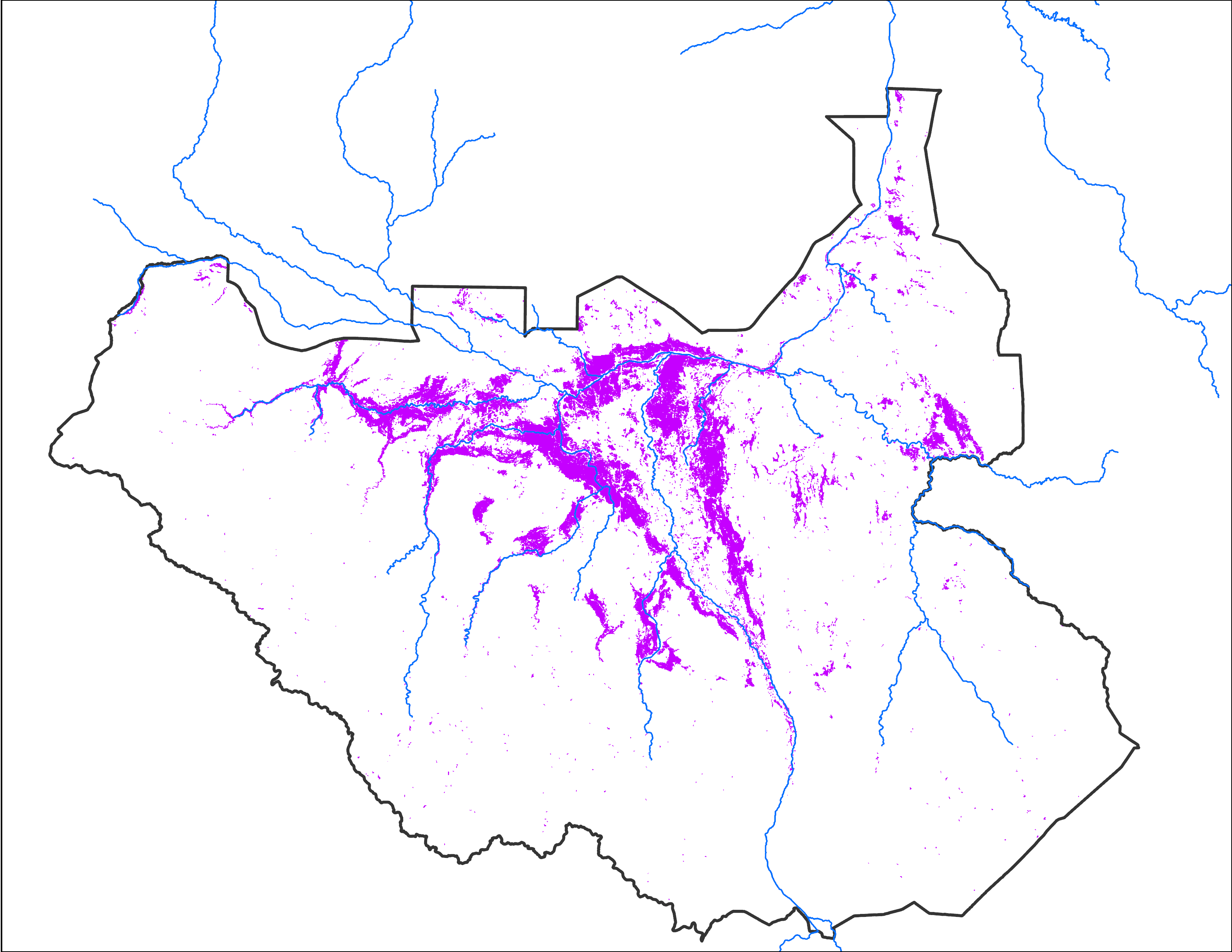 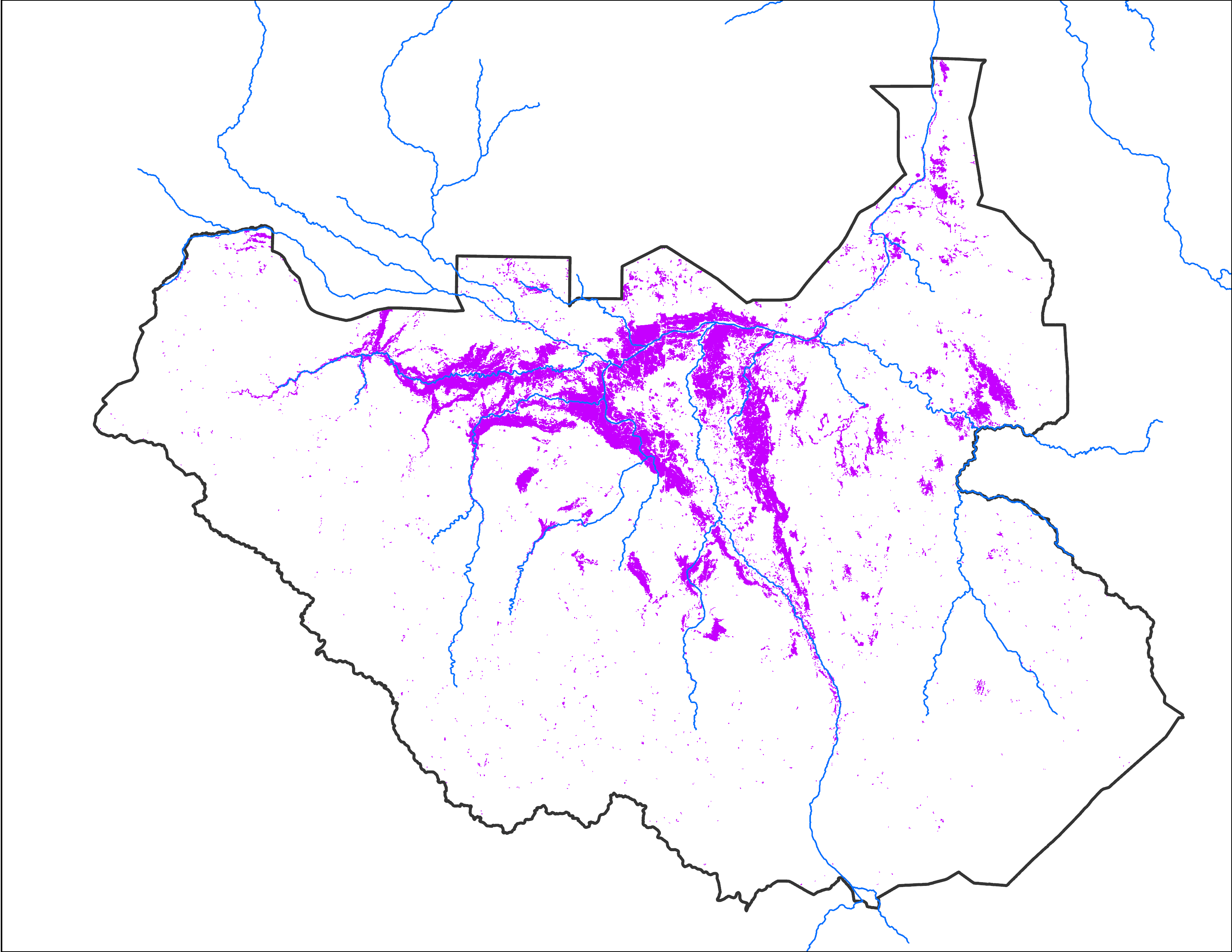 47,986 km2
47,881 km2
45,213 km2
4
October 2024 Inundation
Oct 16 - 20, 2024
Oct 27 - 31, 2024
Oct 23 - 27, 2024
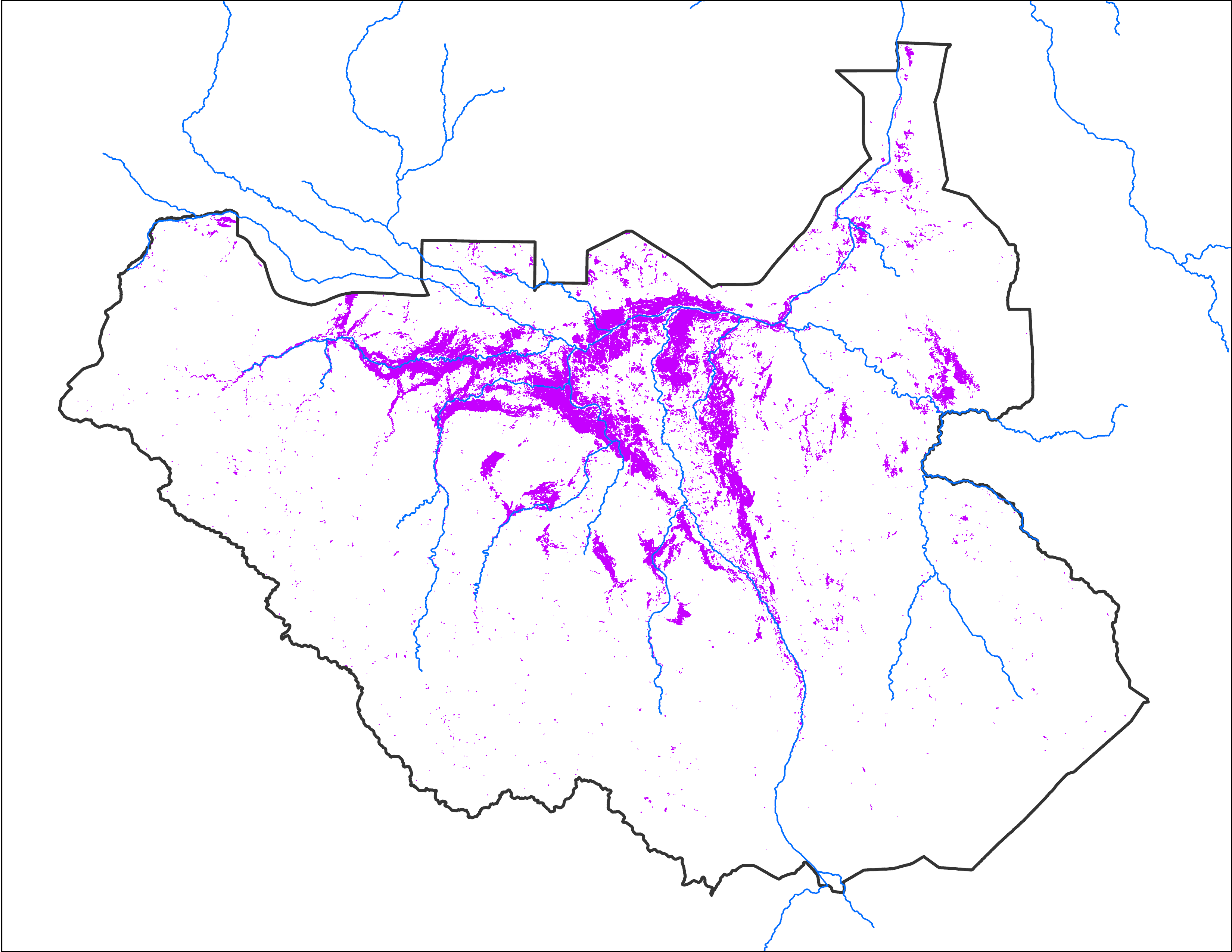 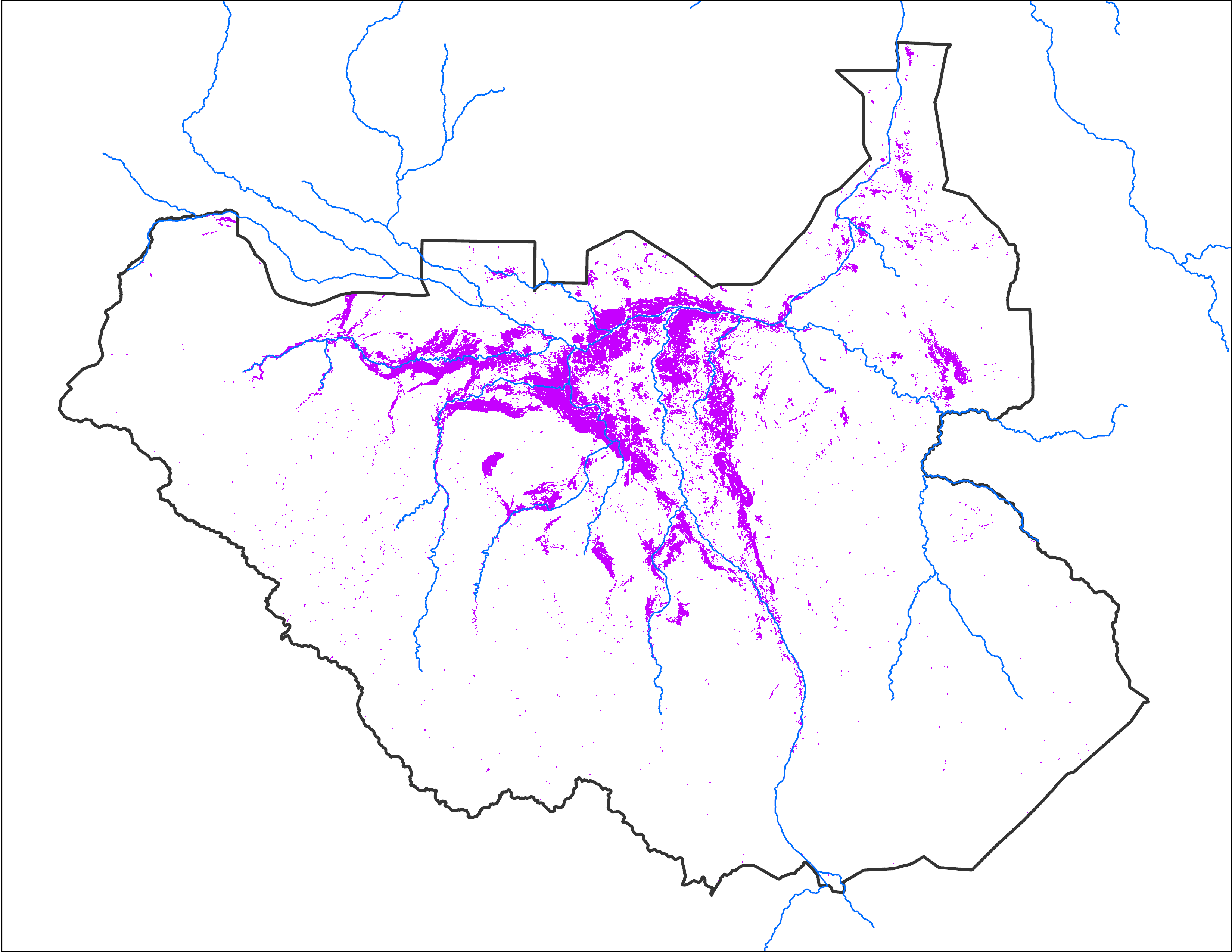 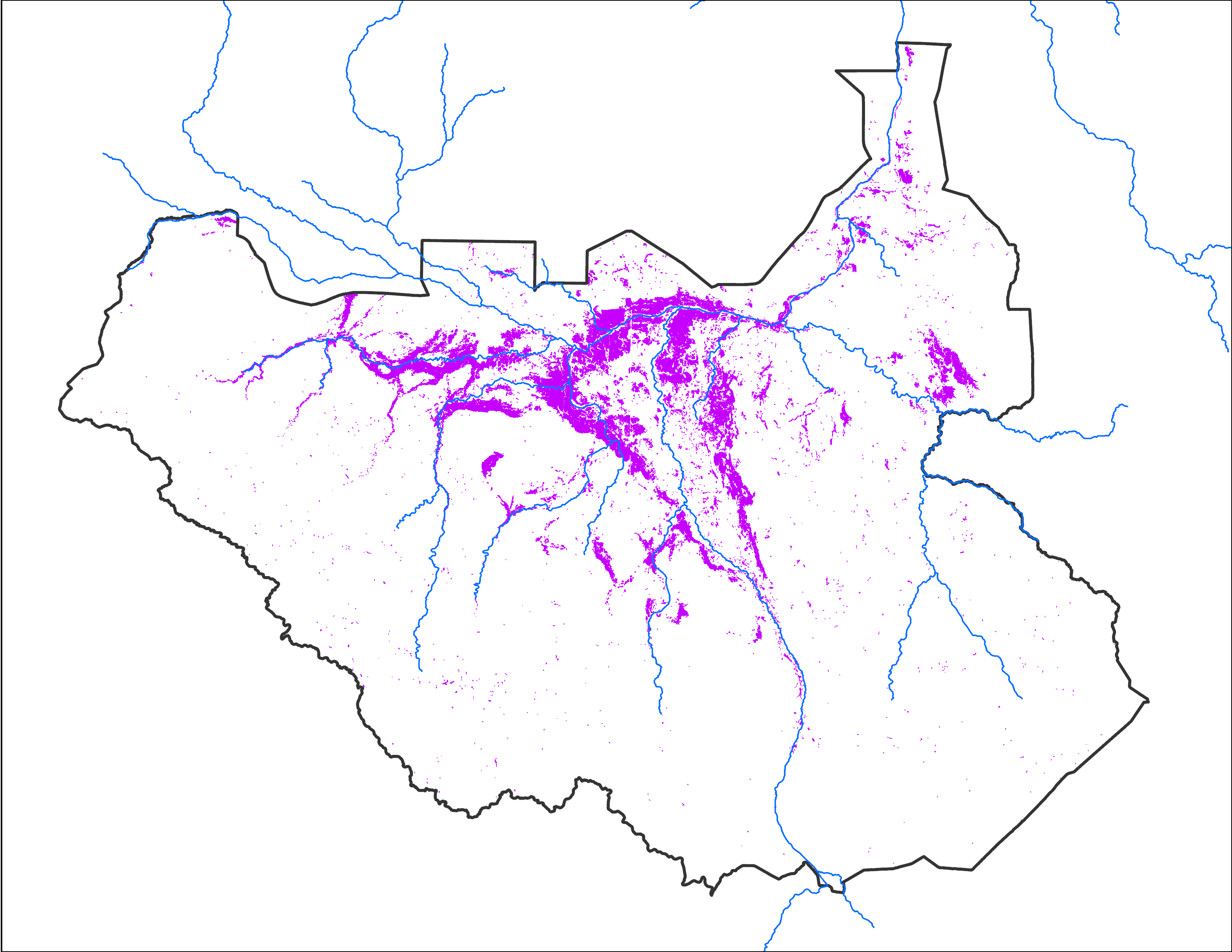 42,302 km2
39,157 km2
45,843 km2
5
Predicted Flooding Update
Observed Oct 2024
Predicted Oct 2024 with SEP IC
Predicted Oct 2024 with SEP IC
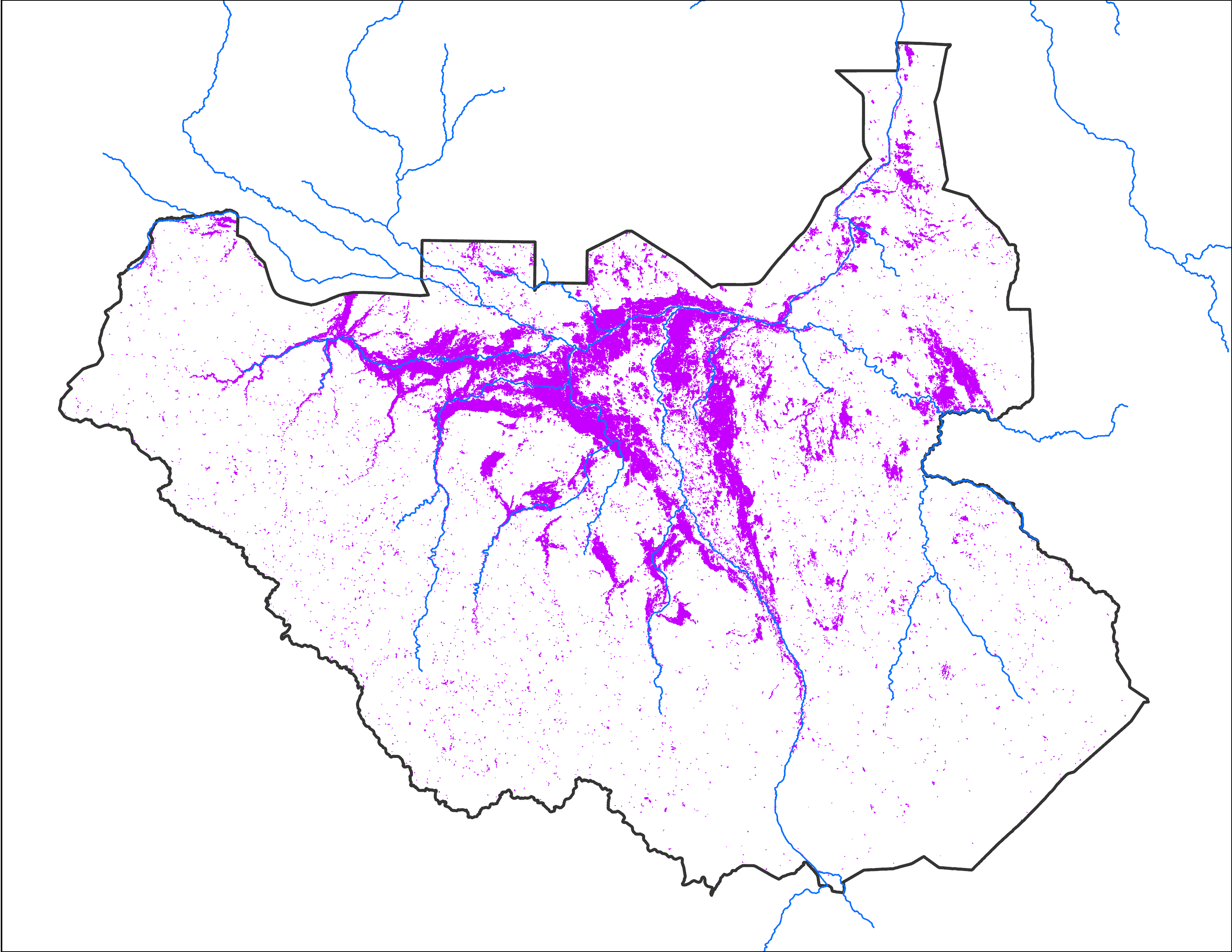 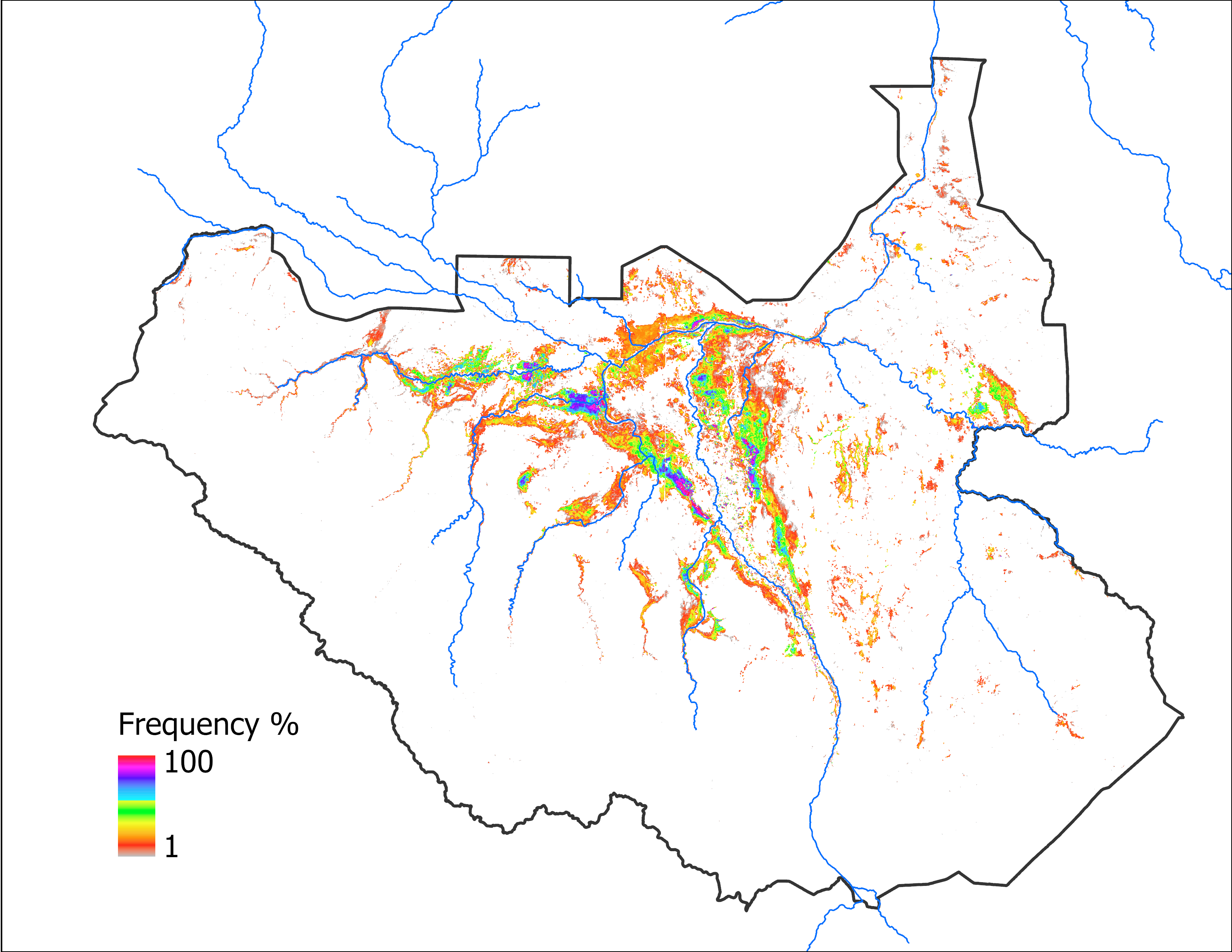 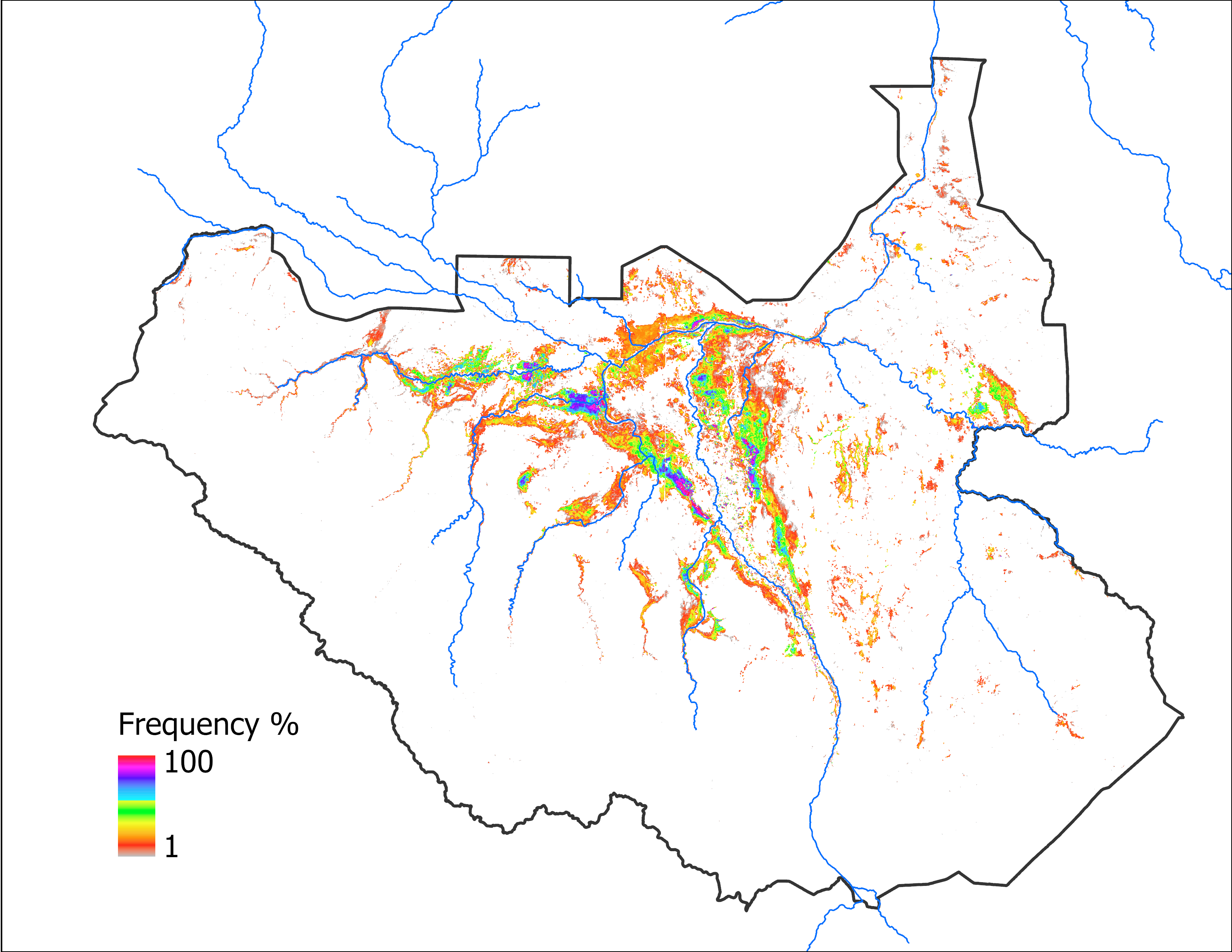 69,374 km2
61,533 km2
Based on 2020 analog year
64,232 km2
Based on LASSO
6
Predicted Flooding Update
Predicted Oct 2024 with SEP IC
Observed Oct 2024
Predicted NOV 2024 with SEP IC
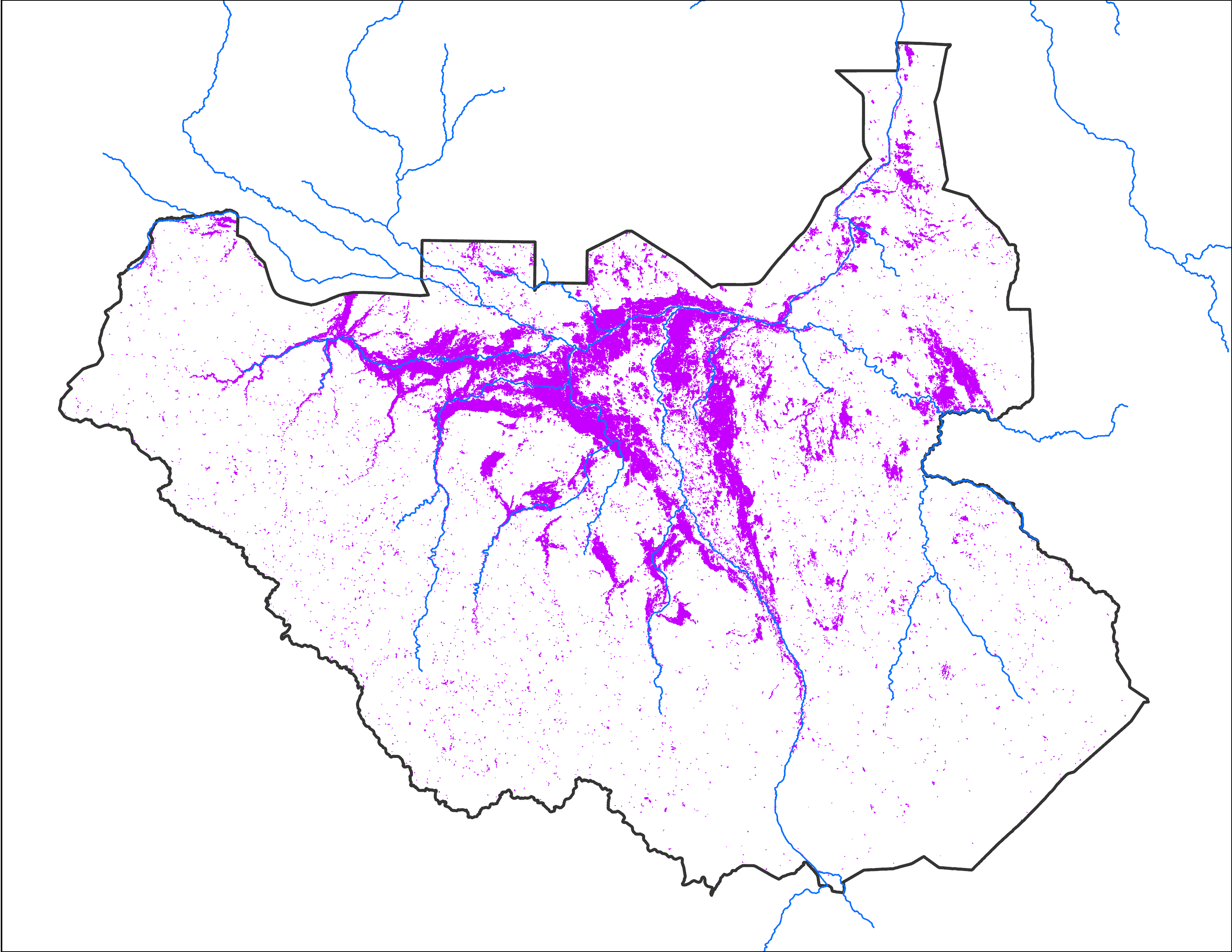 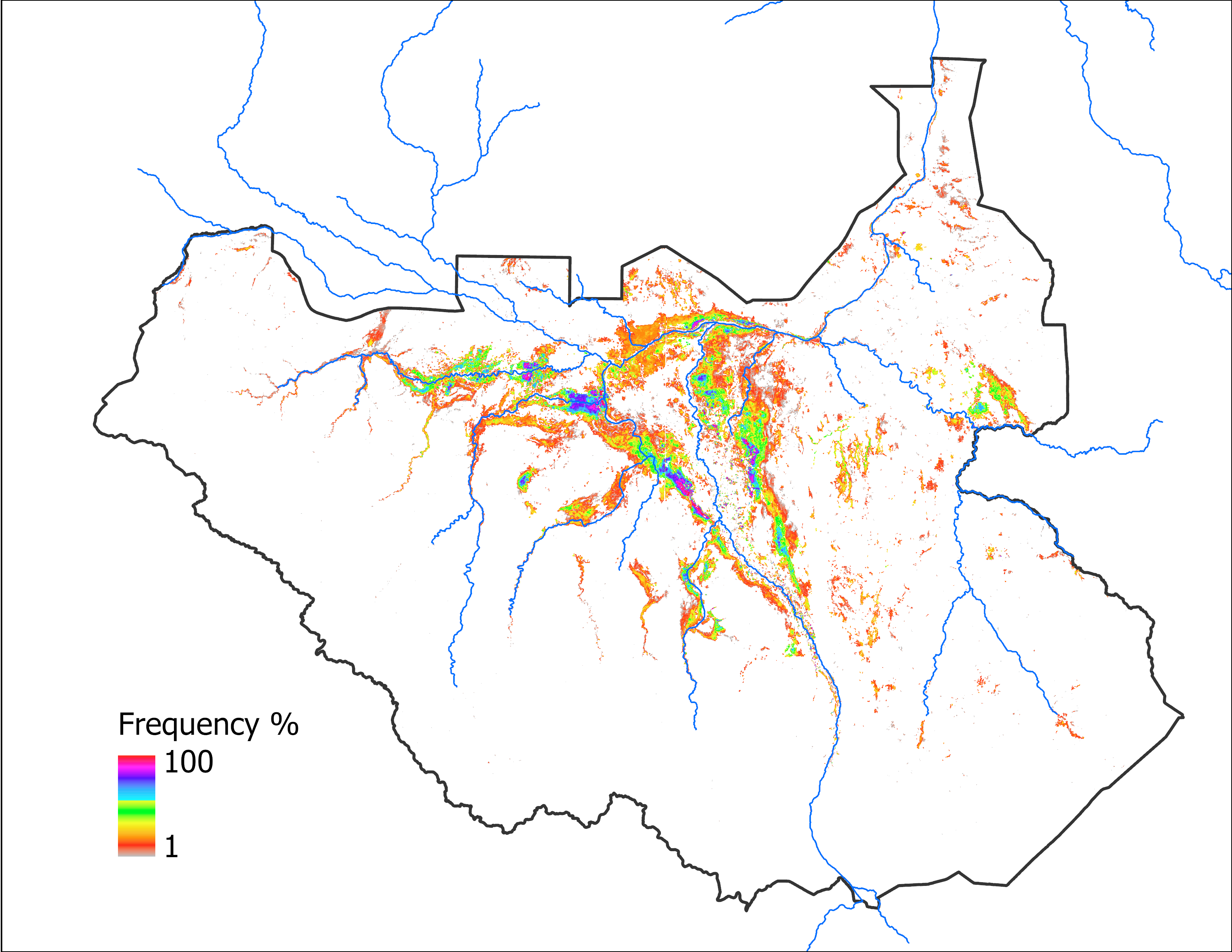 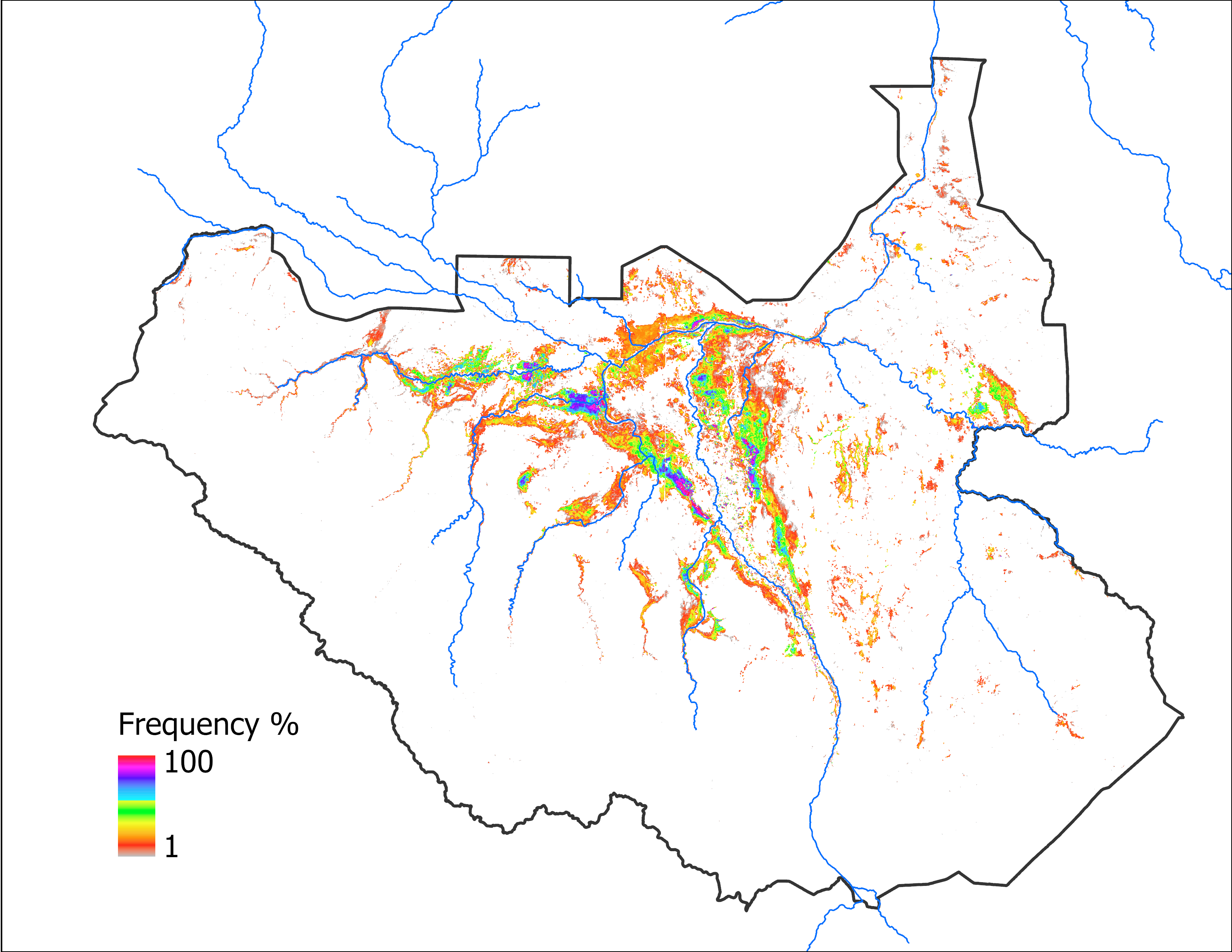 64,232 km2
Based on LASSO
69,374 km2
61,533 km2
Based on LASSO
7
Predicted vs Observed Comparison
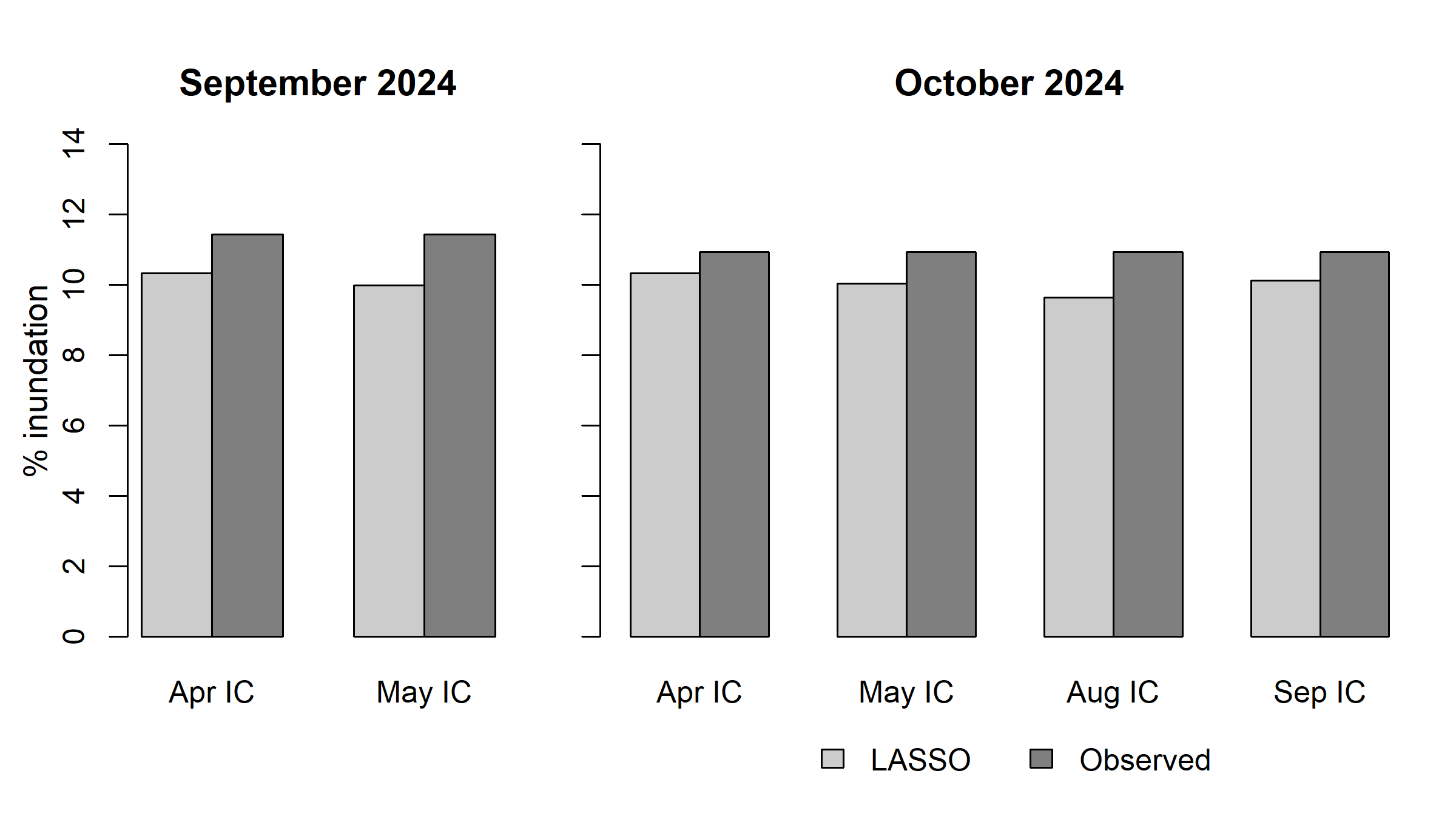 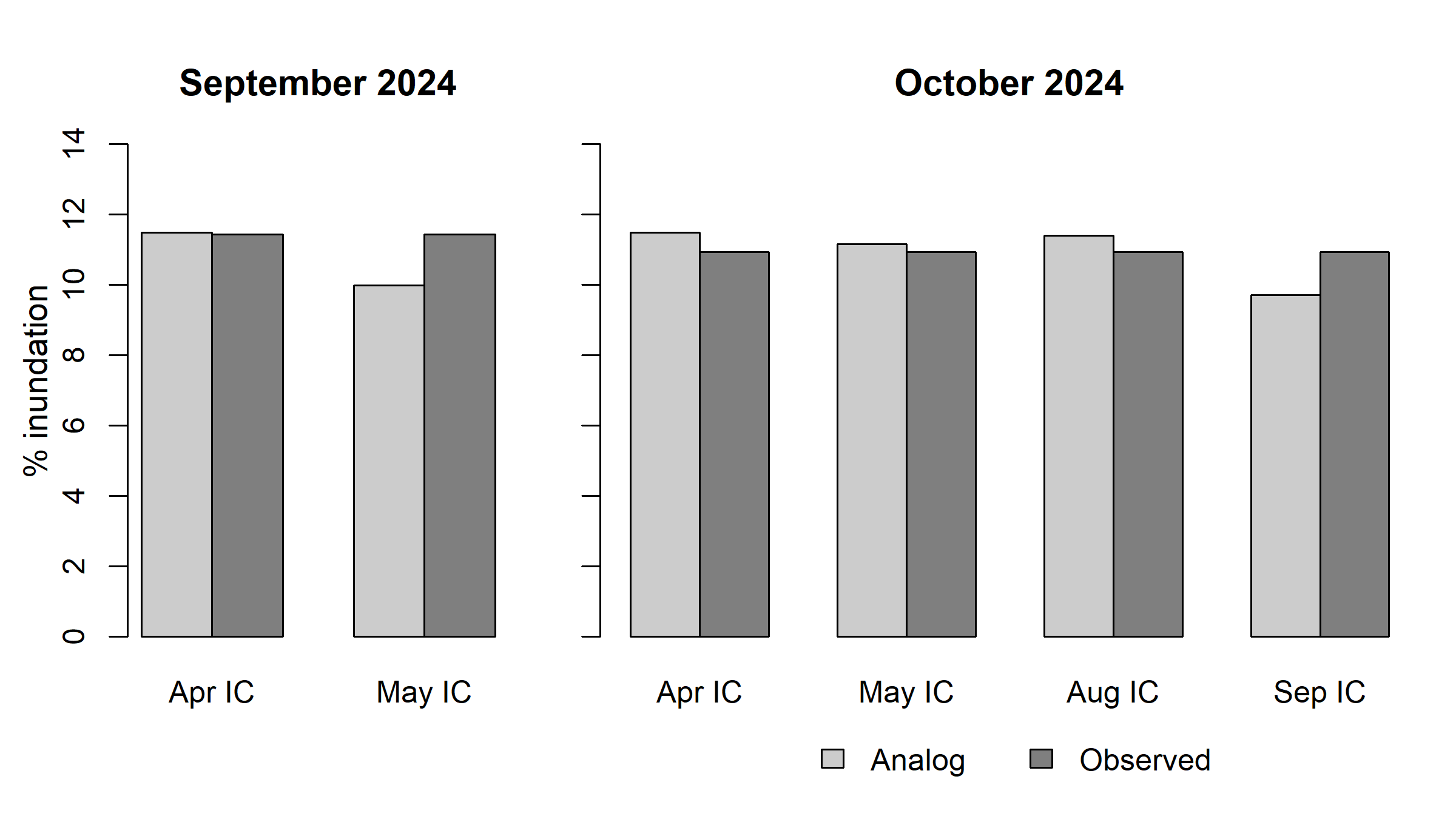 Based on LASSO
Based on analog 2020
8
Predicted vs Observed Comparison
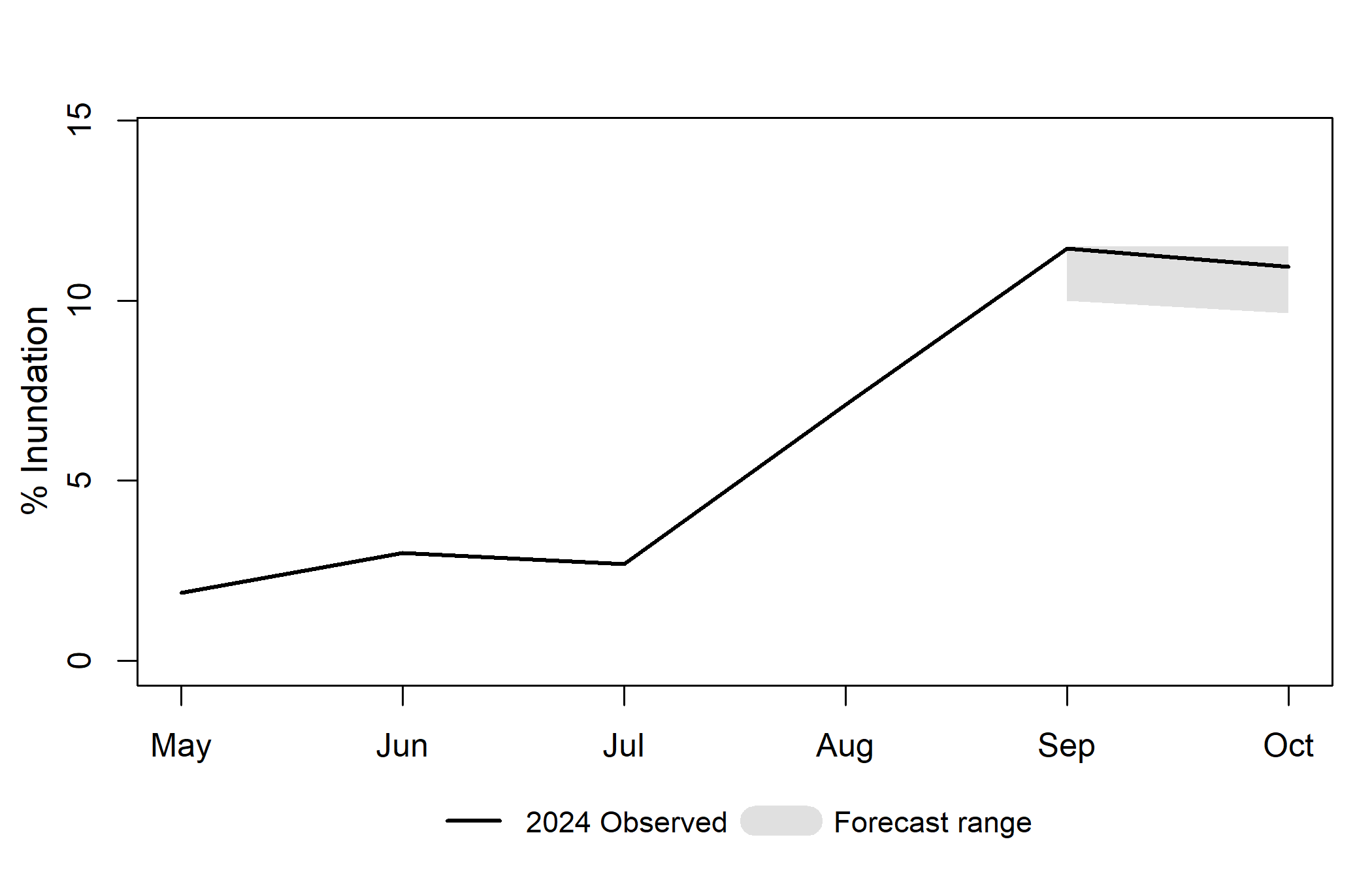 9
LASSO Forecast
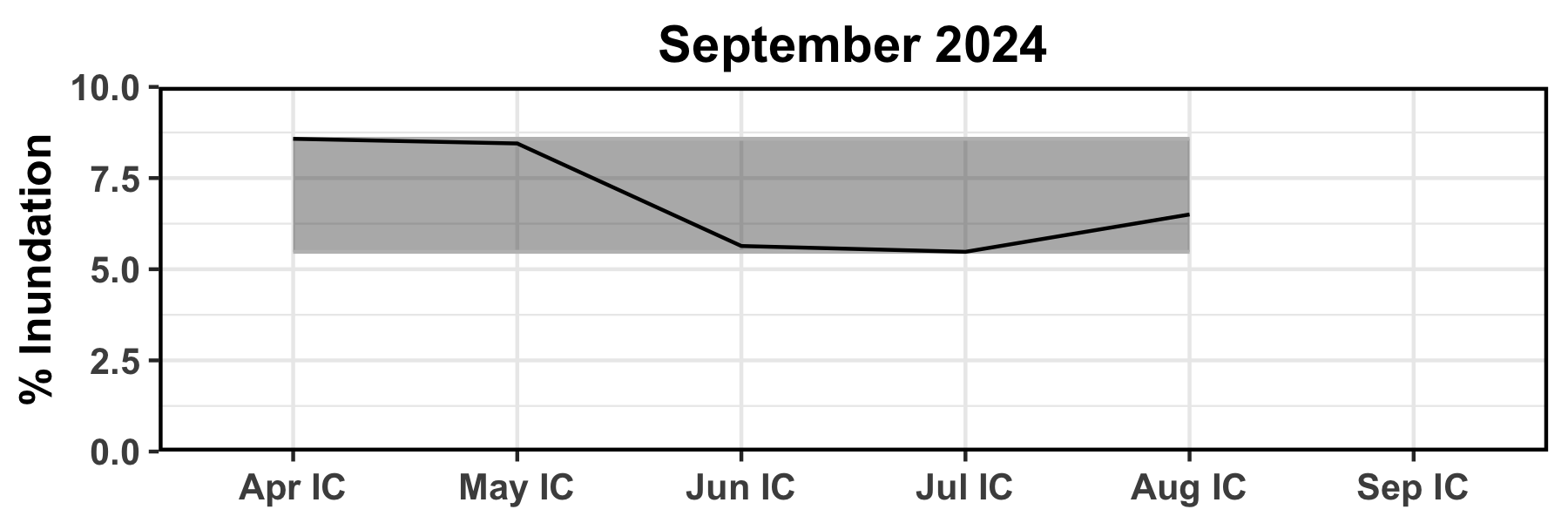 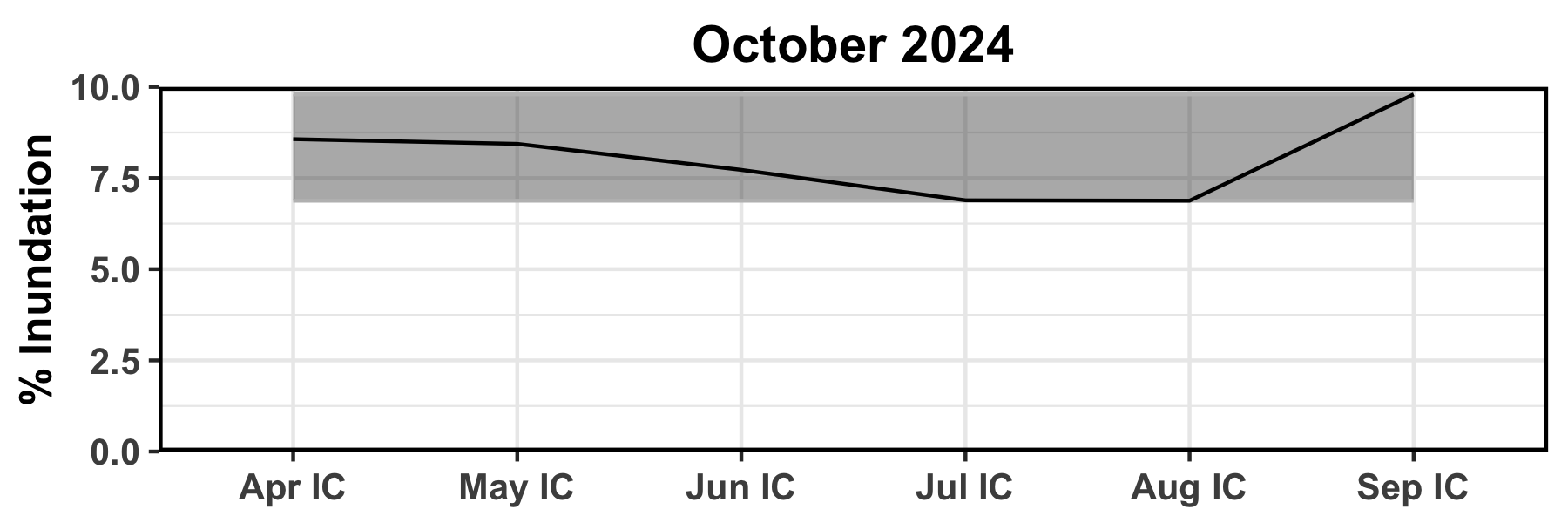 10
Water Level and Discharge
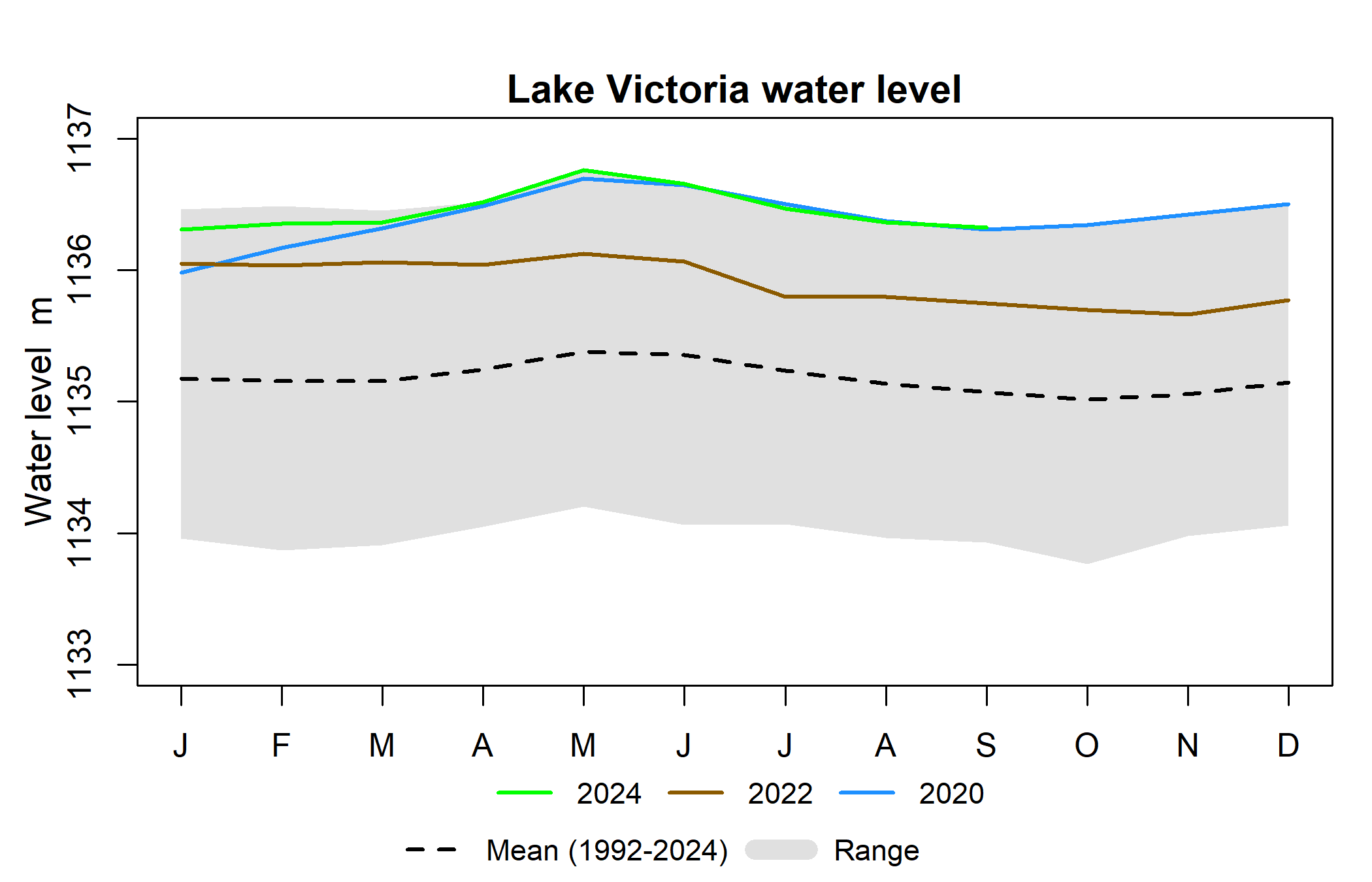 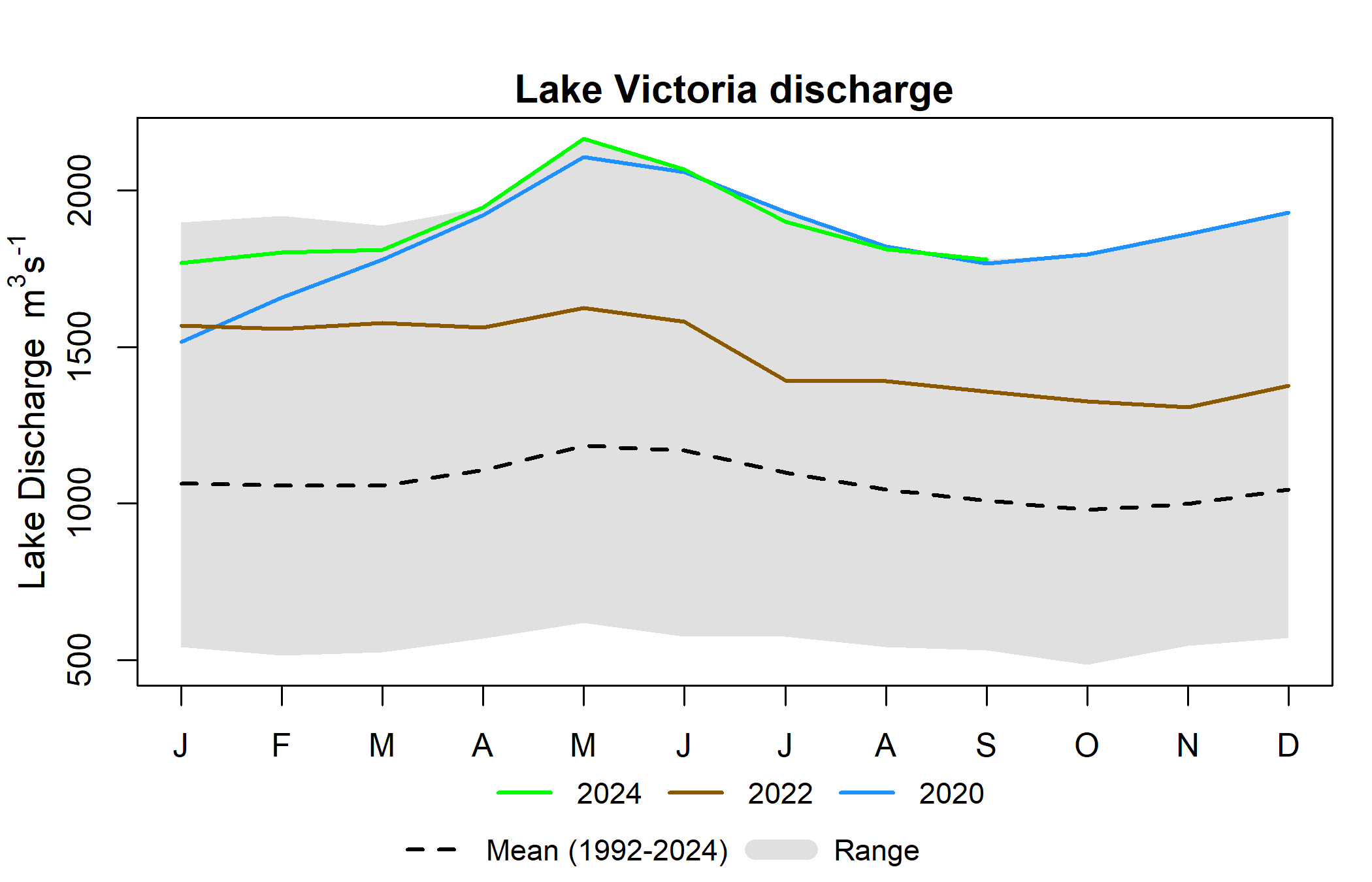 11
Observed Discharge
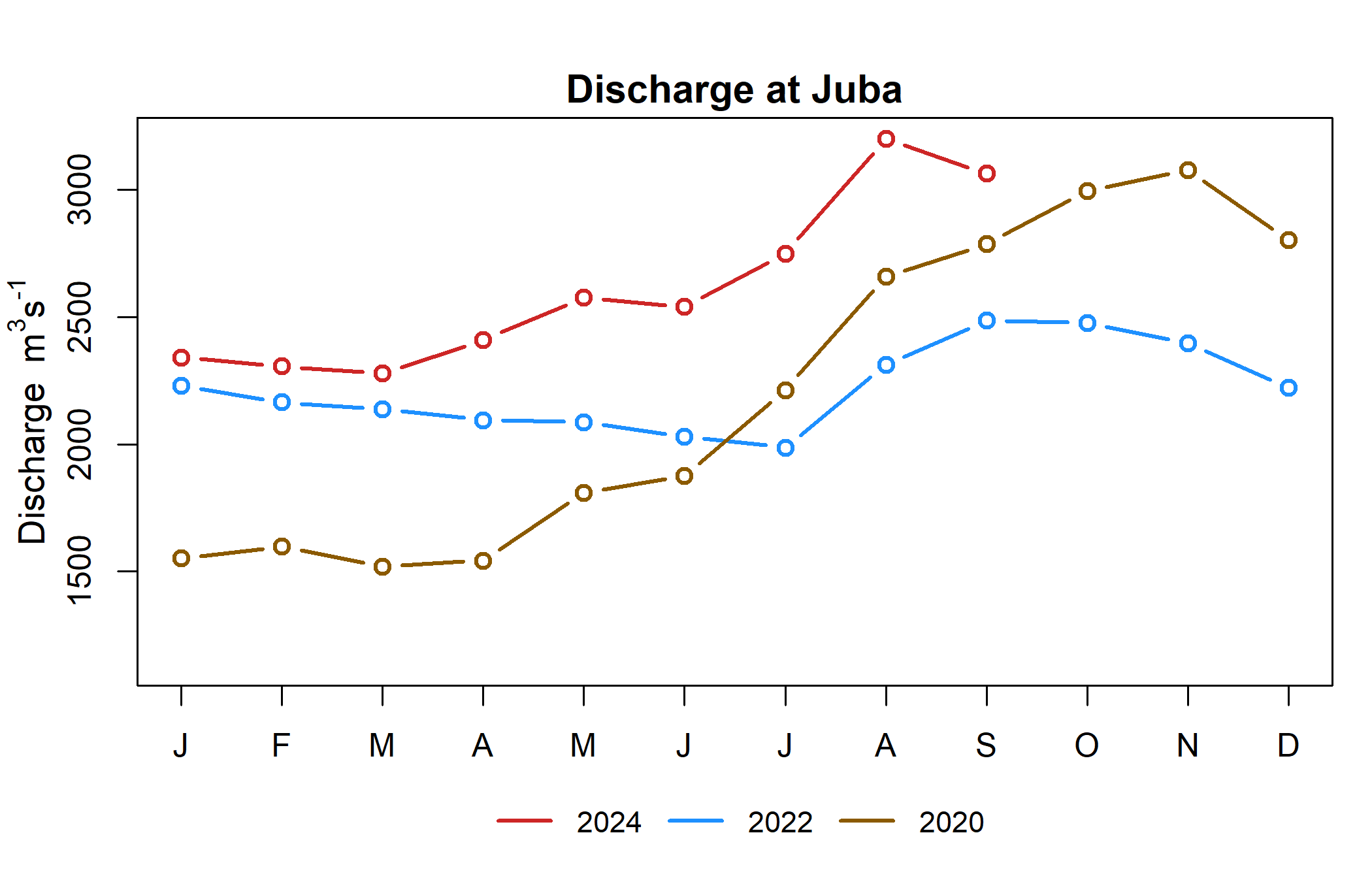 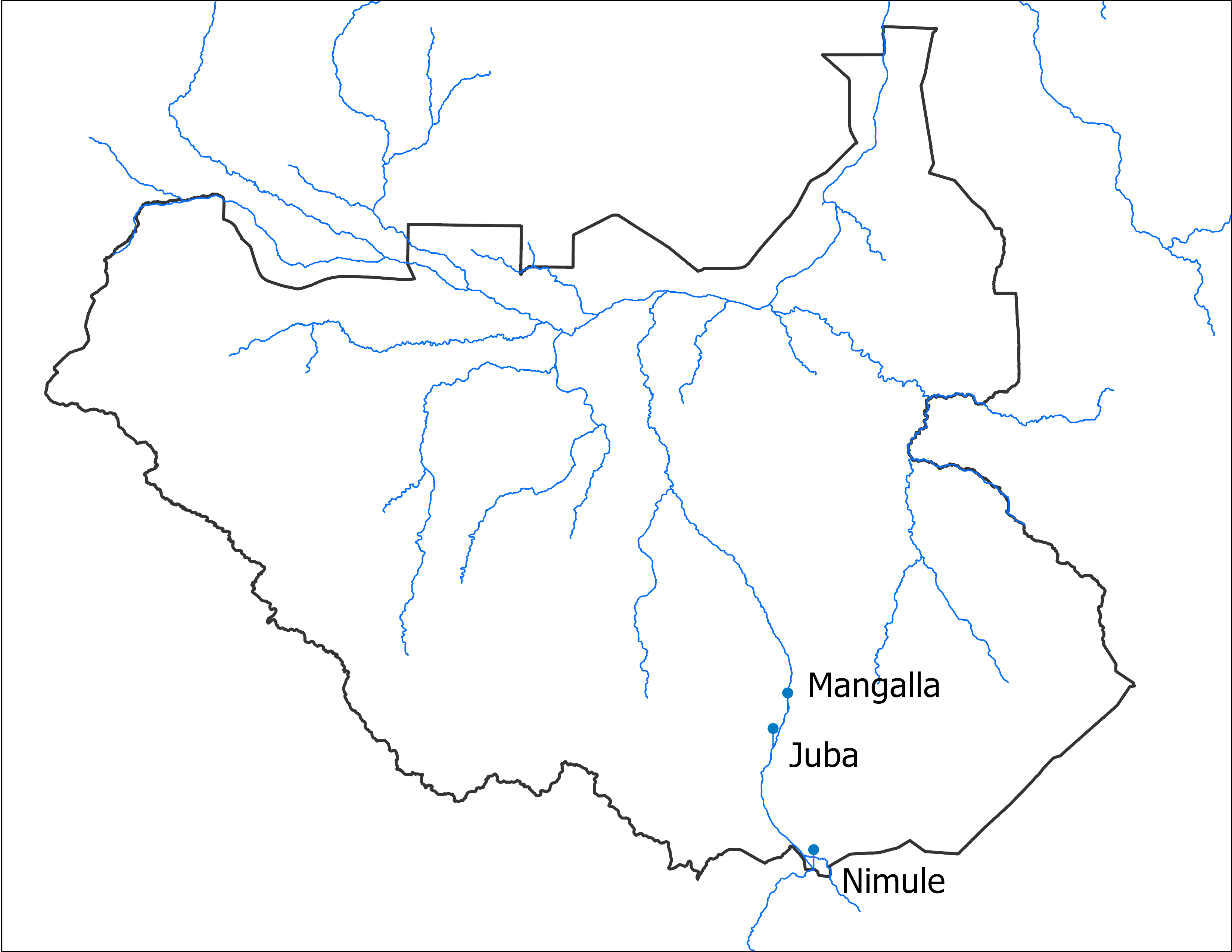 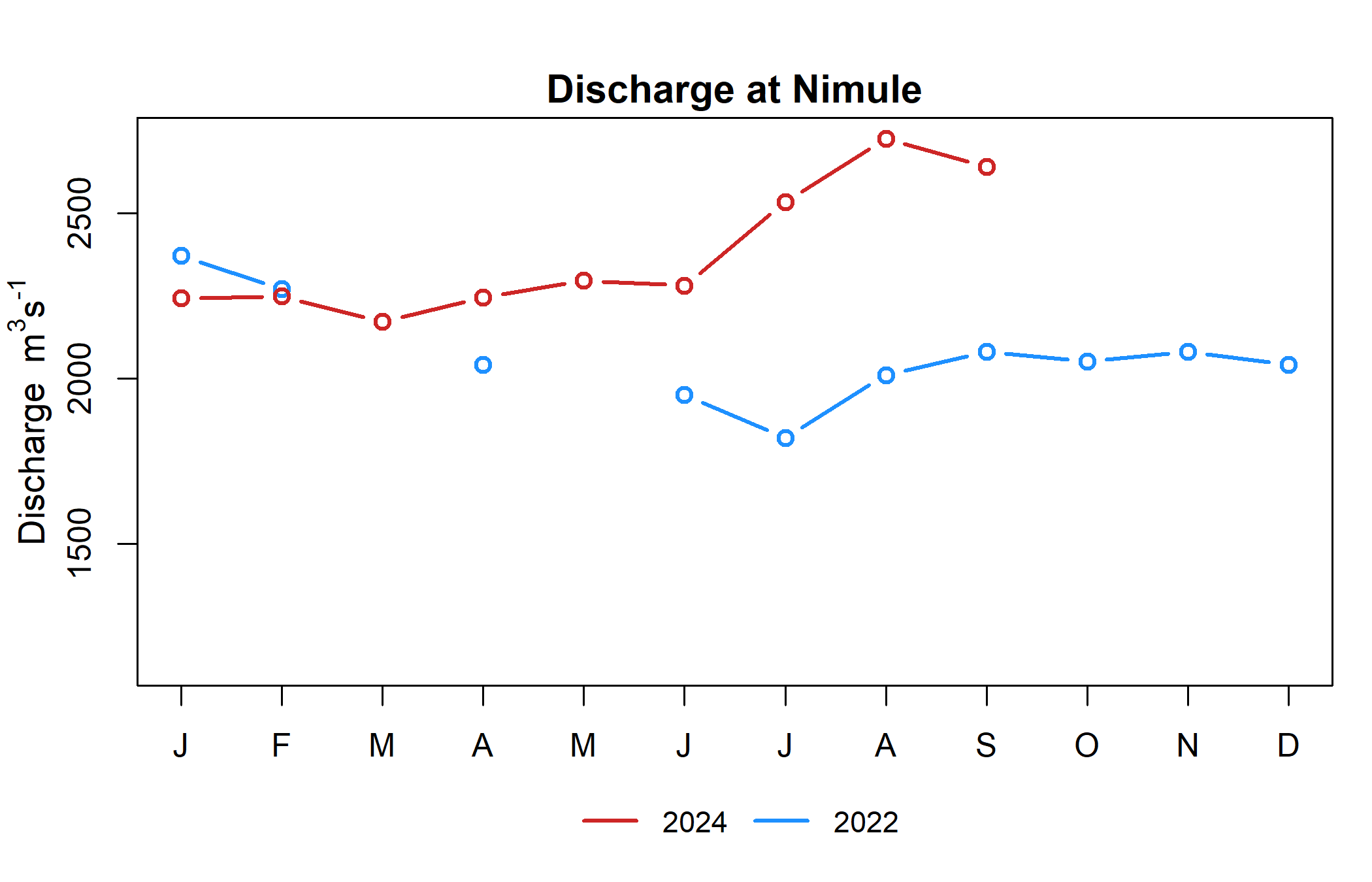 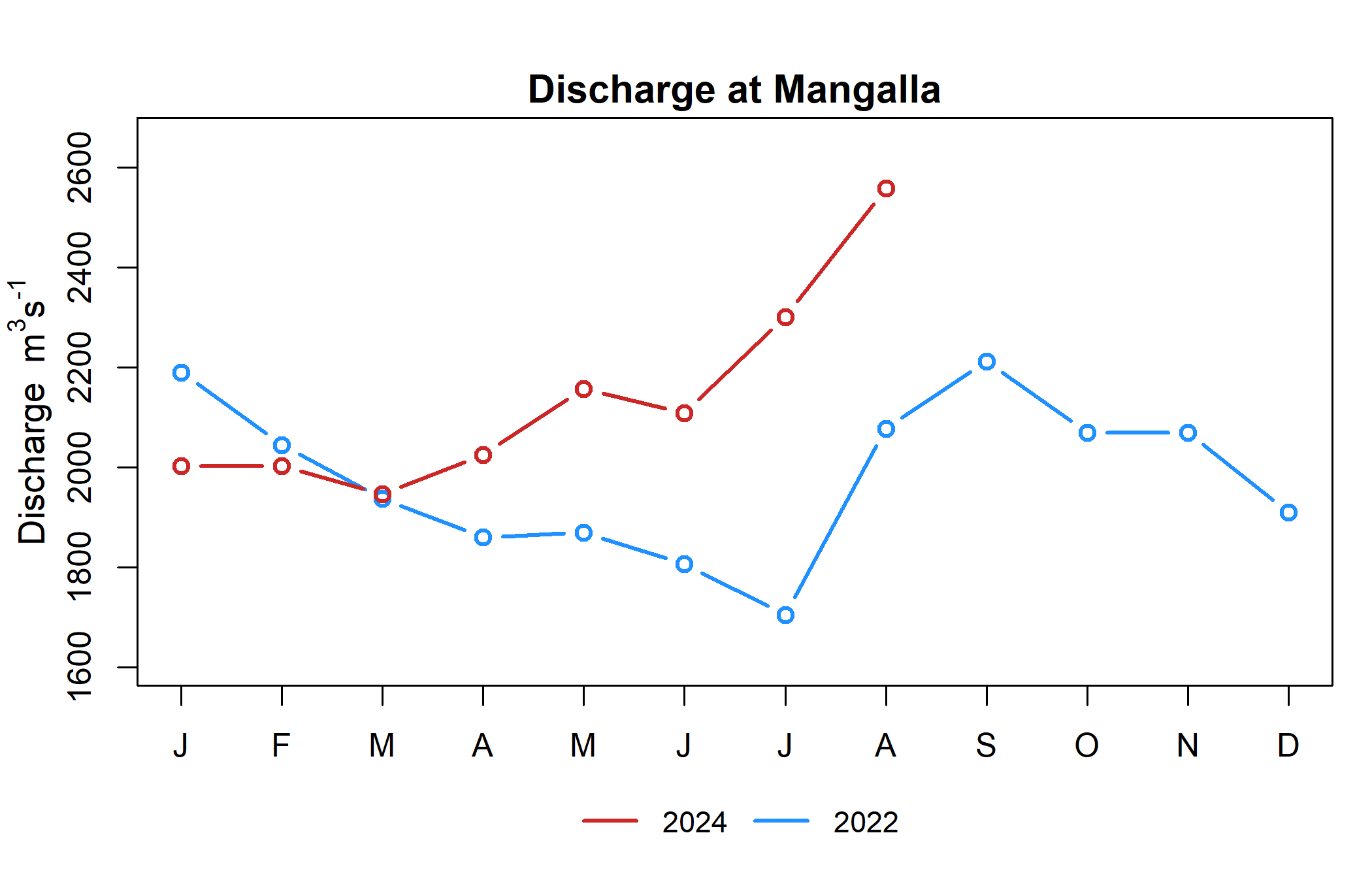 12
Observed Water Level
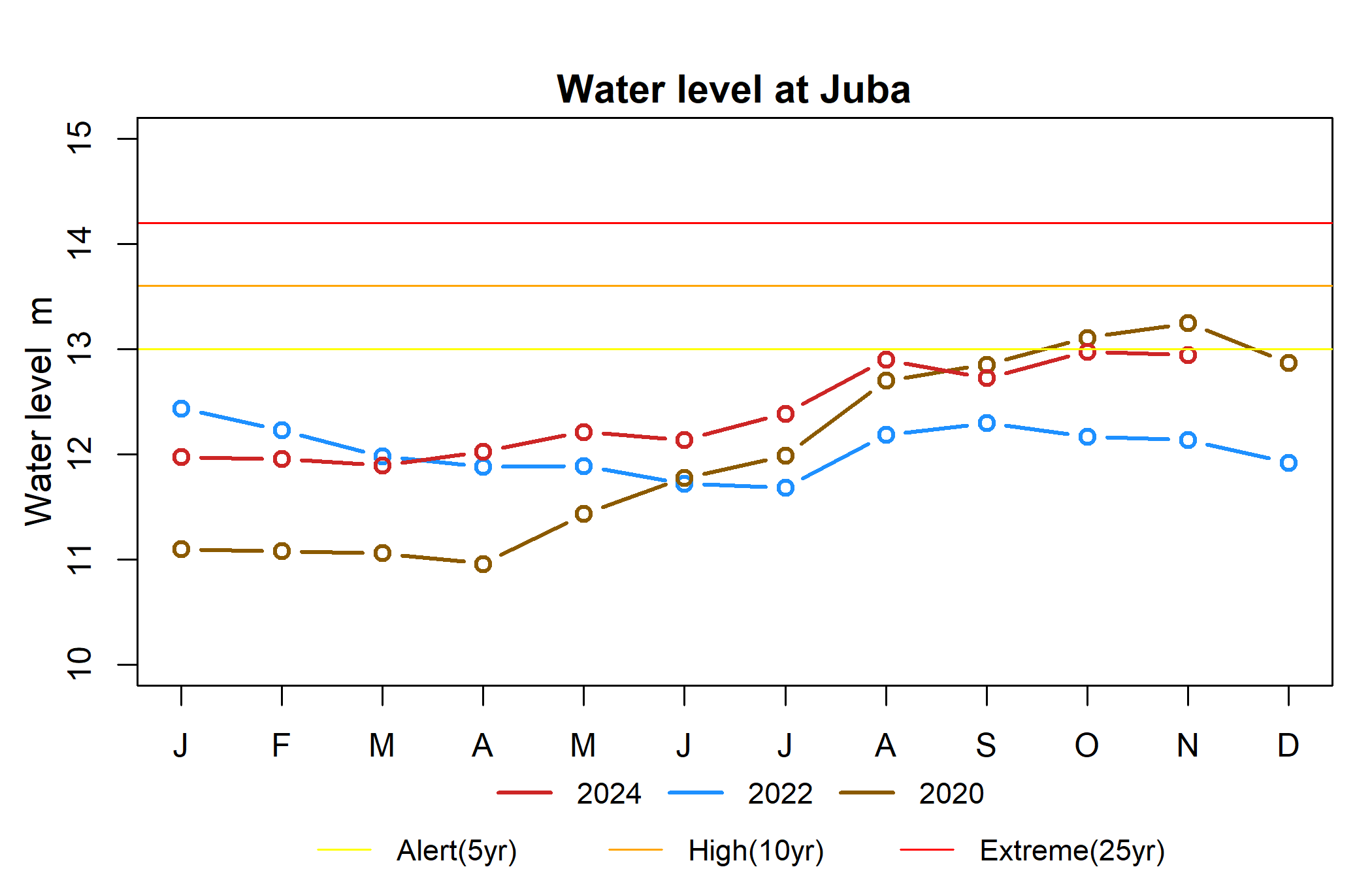 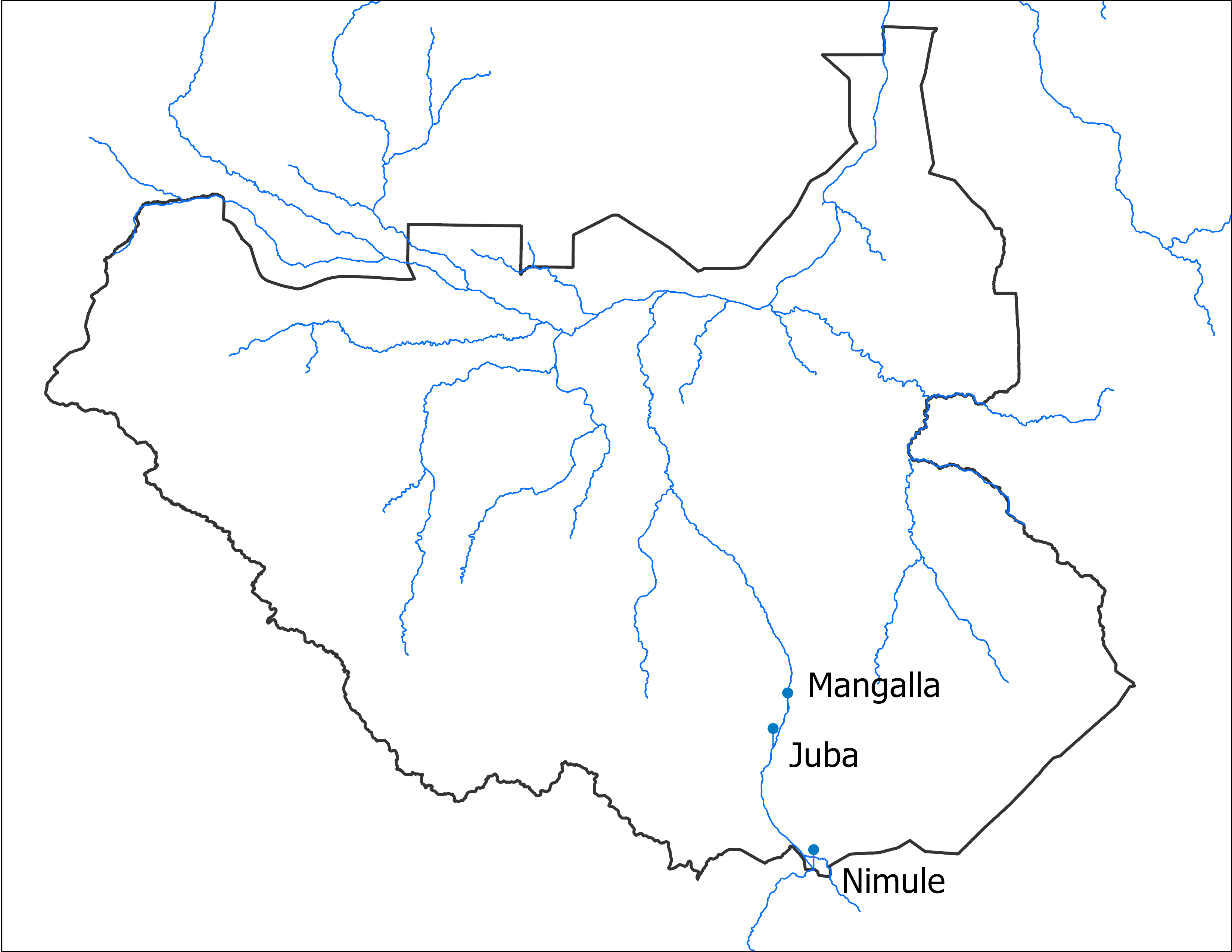 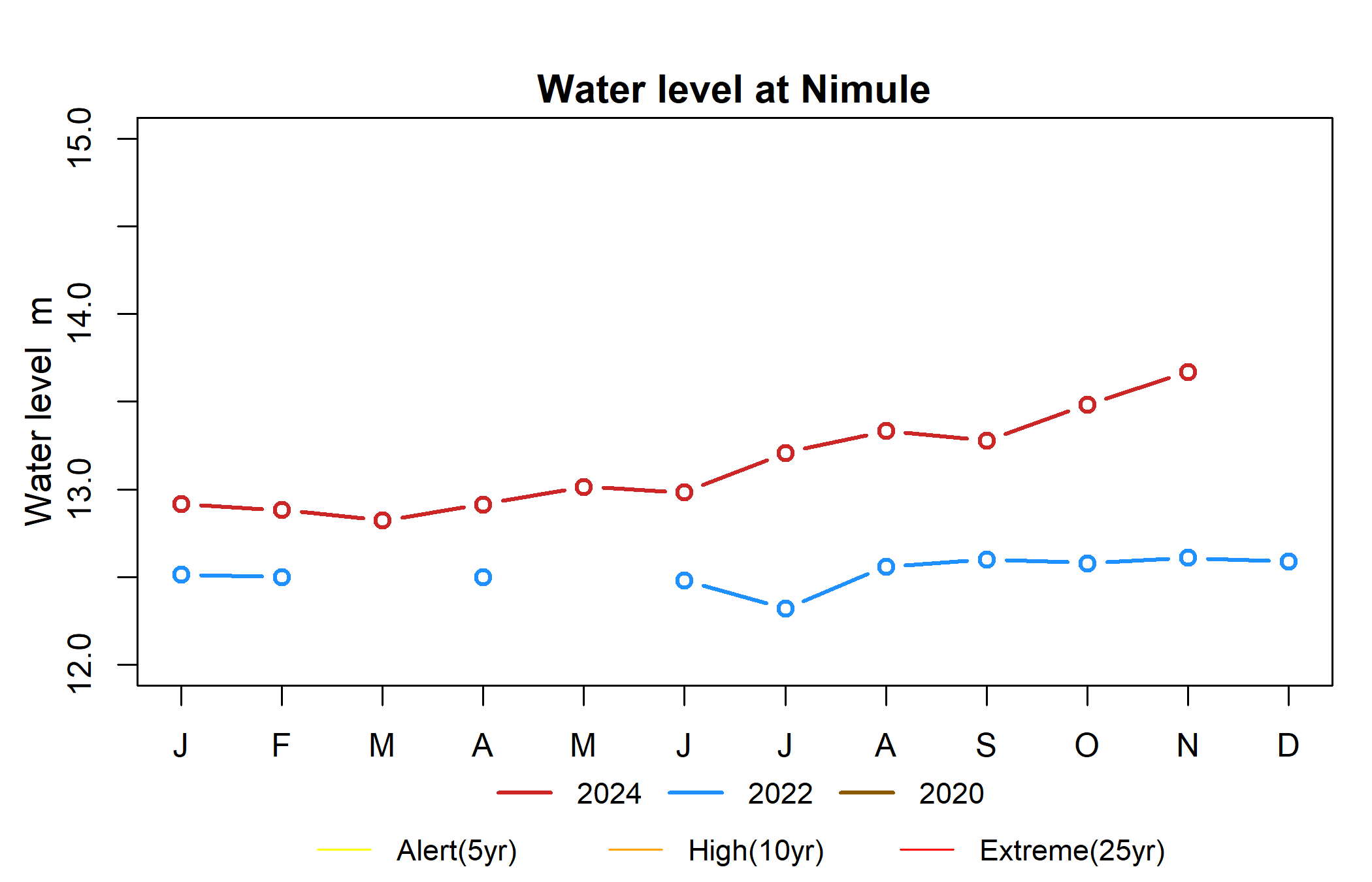 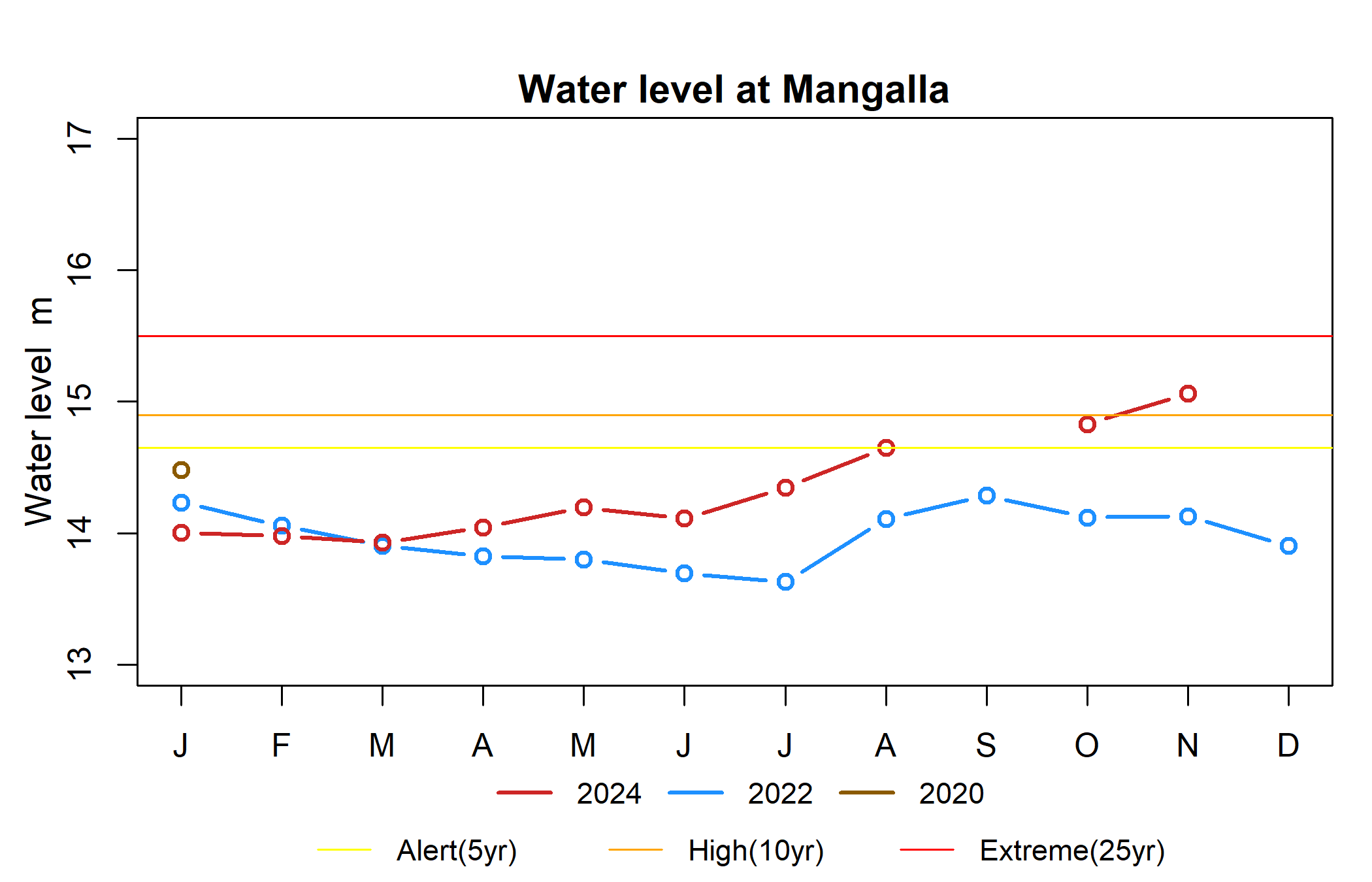 13
Newly Wet Dry Areas
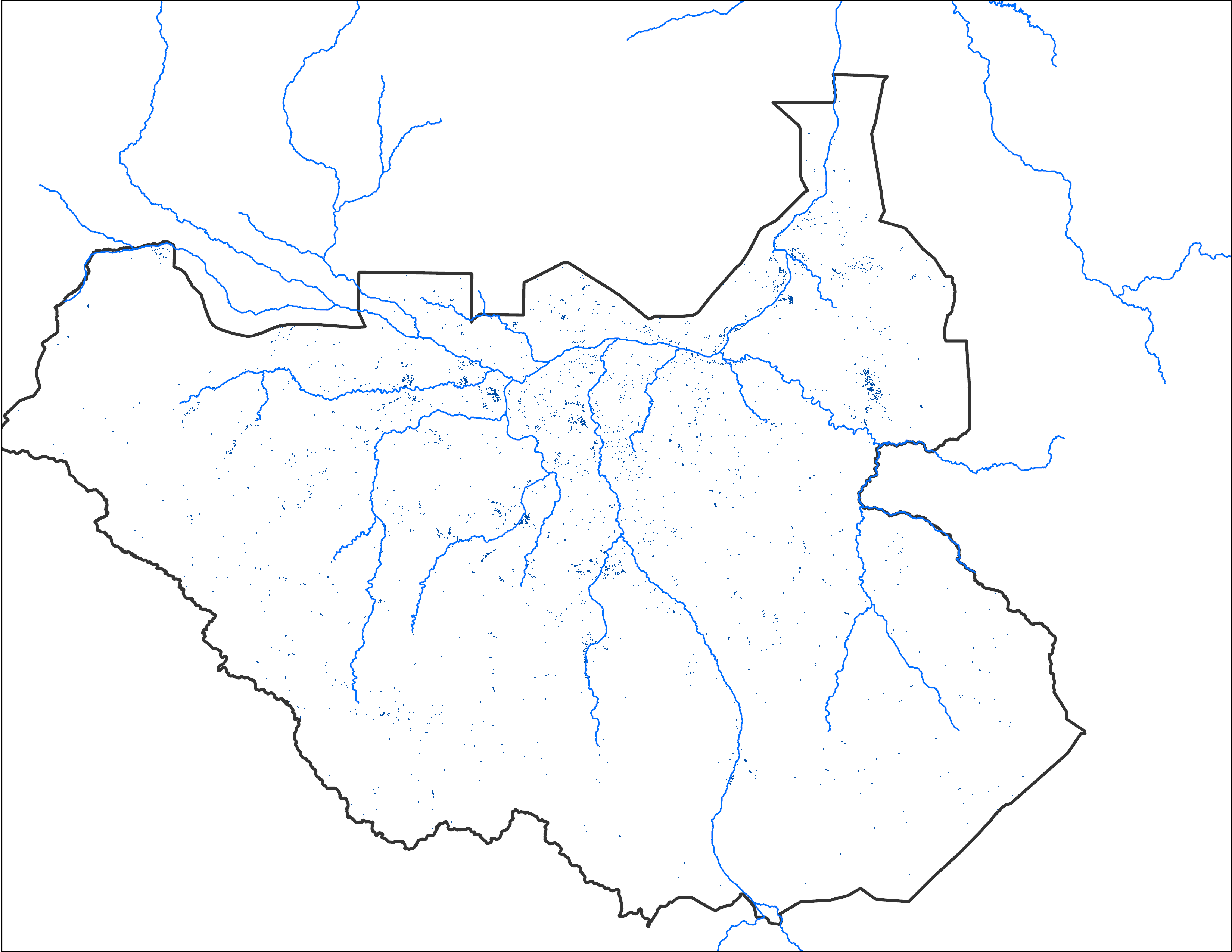 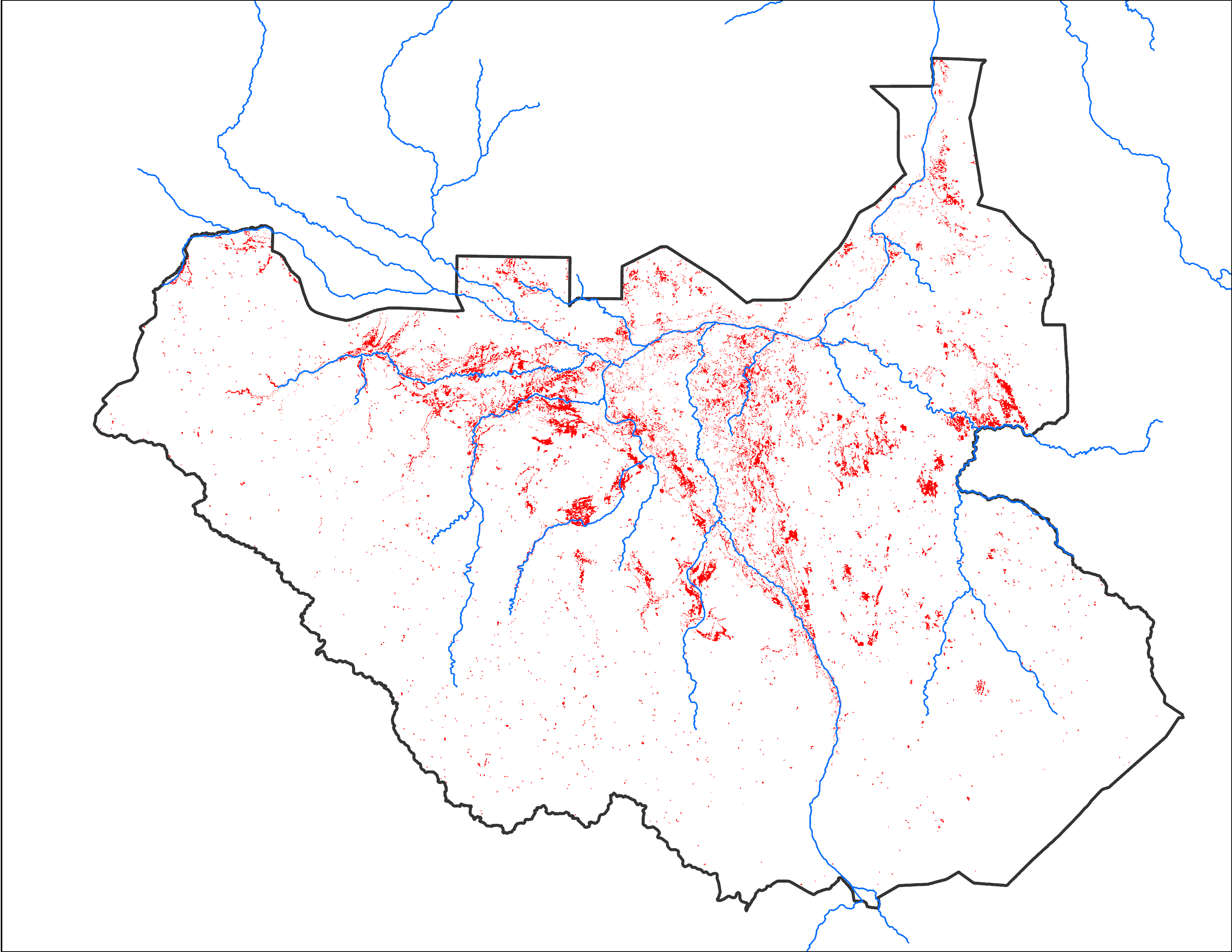 Newly wet: 4,555 km2
Newly dry: 22,949 km2
Newly wet day conditions are based on VIIRS observed Mid-Oct and Oct 23-27 flooding.
14
Thank you
15